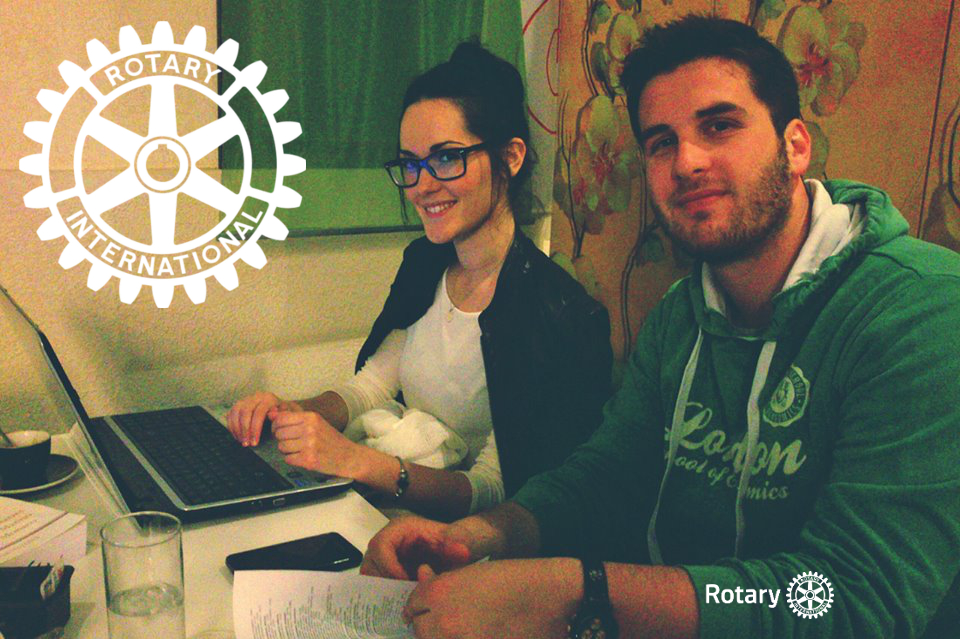 HOW TO UPDATE ROTARACT CLUB & MEMBER DATA
Pictured: Members of the Noale dei Tempesta Rotaract Club in Italy
Rotaract clubs are required to update their club and member data every six months. 
Not updating puts your club at risk of termination.
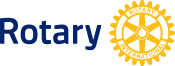 Also, when you update your information, you make it easier to get connected to other clubs using the Worldwide Rotaract Directory.
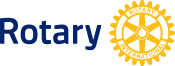 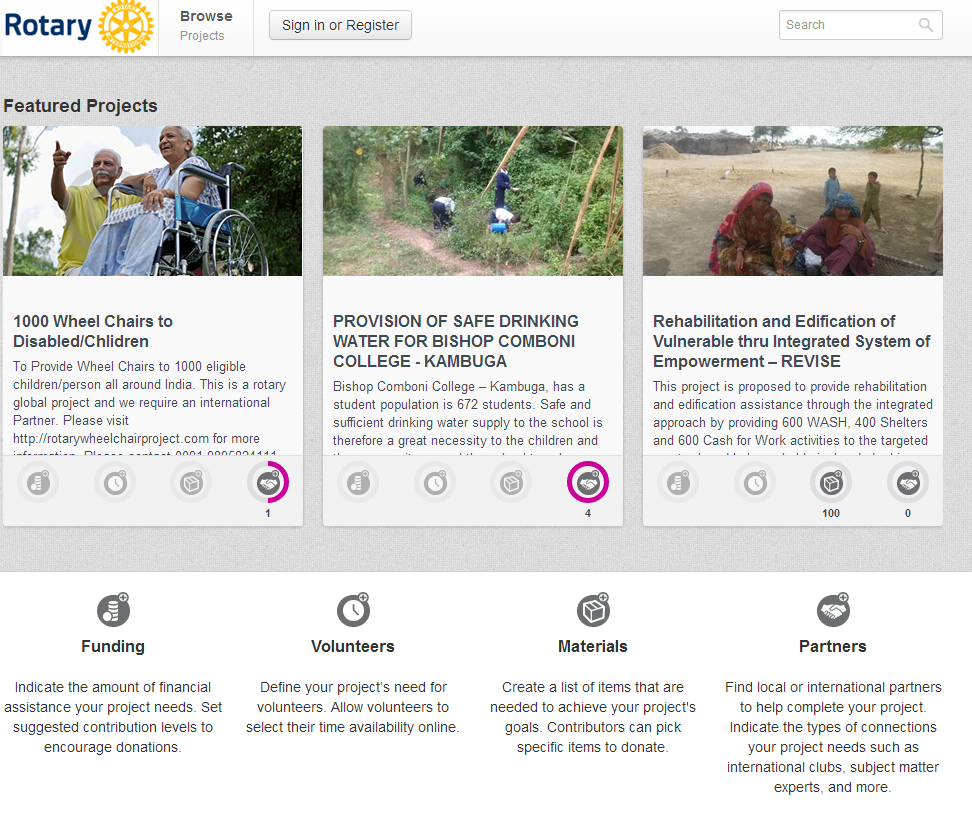 Active Rotaract clubs can also use tools on Rotary’s website like ideas.rotary.org, which helps you find funding or volunteers for a project
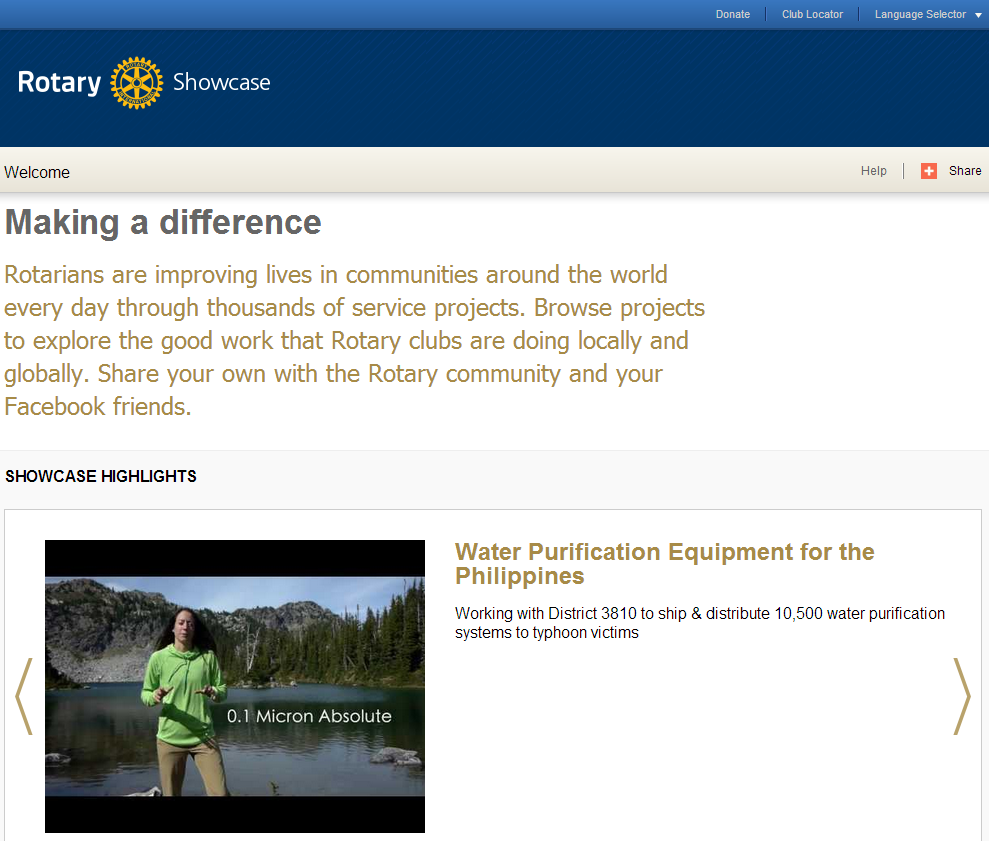 Active clubs can share success stories on Rotary Showcase (www.rotary.org/showcase)
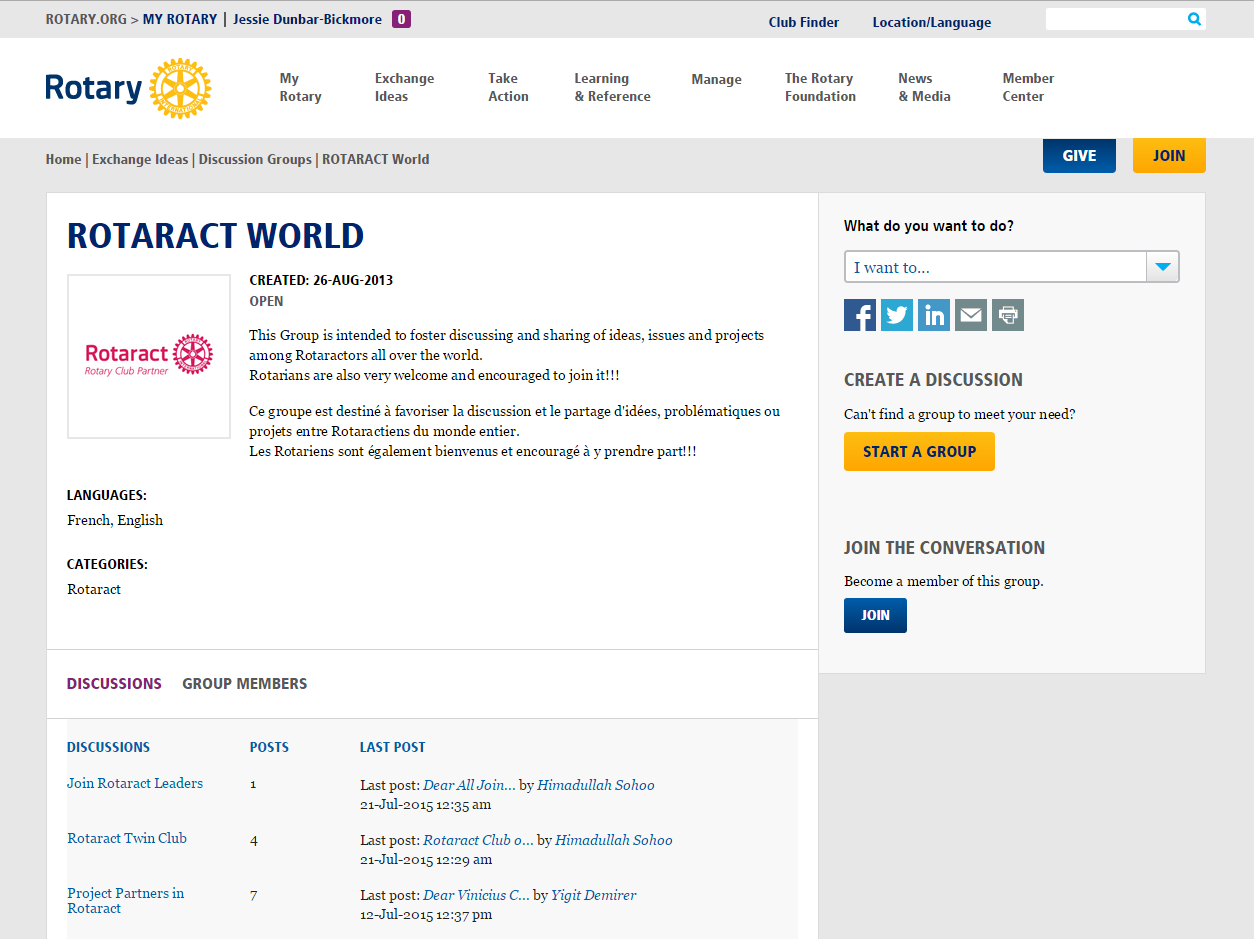 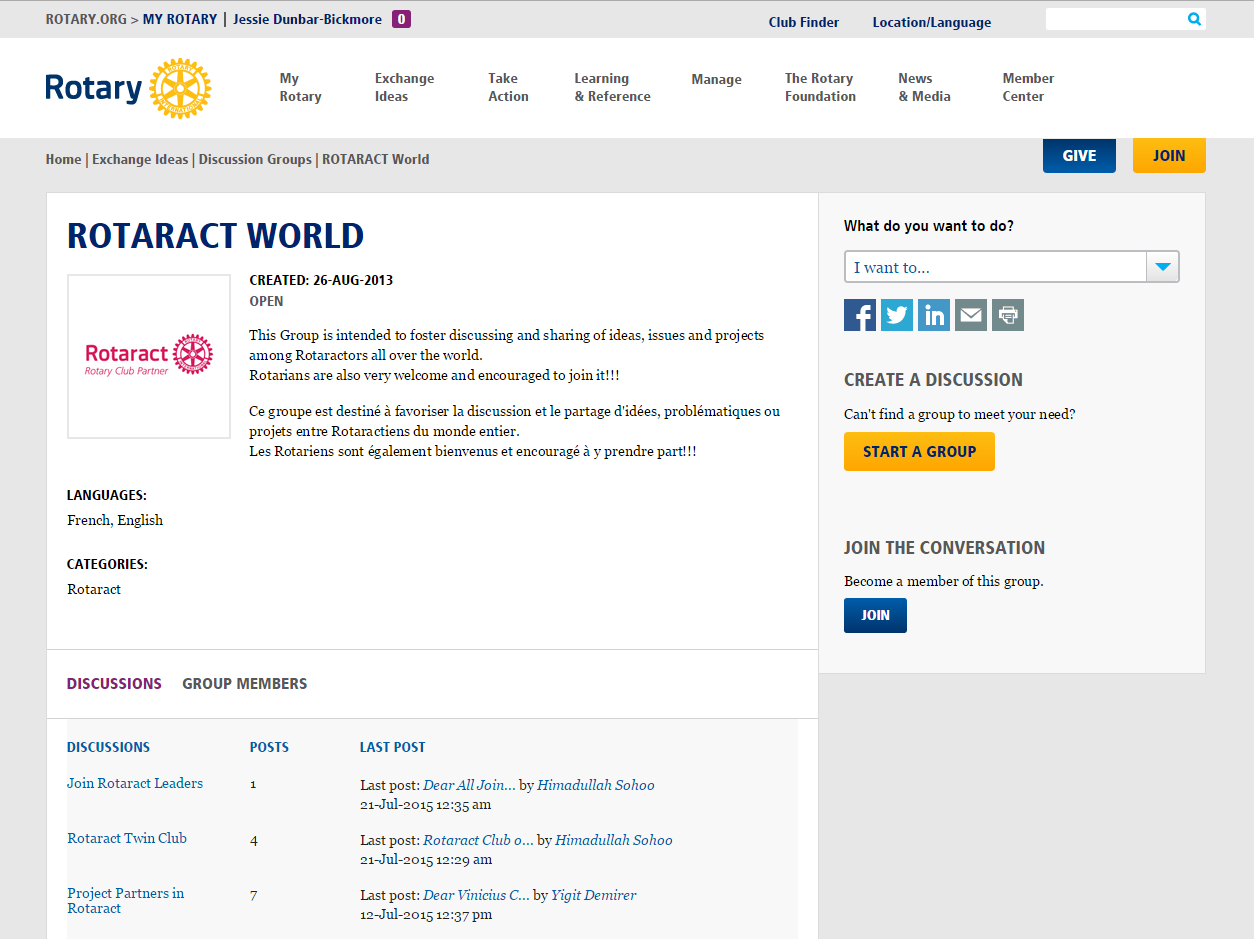 Active clubs can contribute to discussion groups         on Rotary’s website
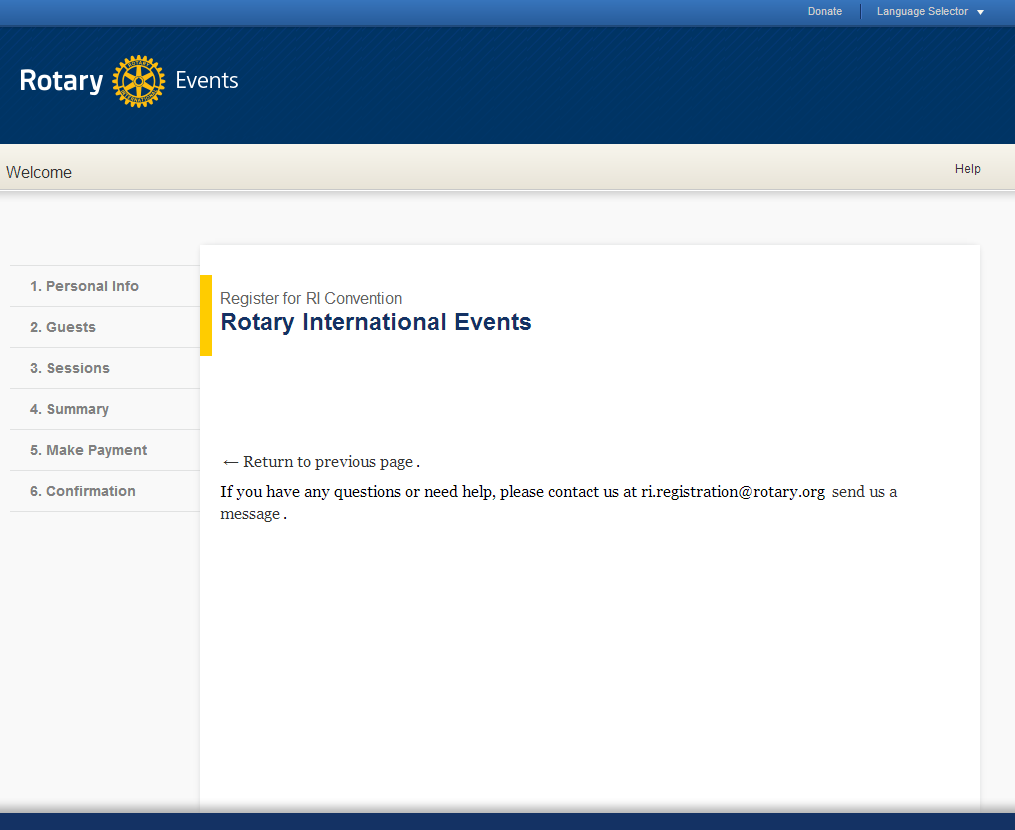 And all reported Rotaractors can register online for the Rotary International Convention
We’ll show you how to update your Rotaract club’s information so you have access to all these resources.
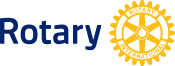 Please note that only current and reported Rotaract club presidents and Rotaract advisers will be given behind the scenes access to update club and member data.
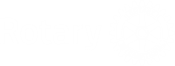 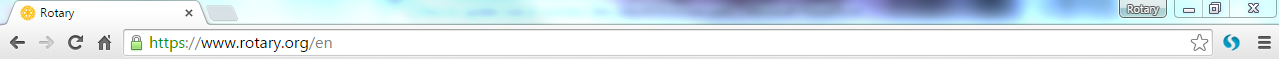 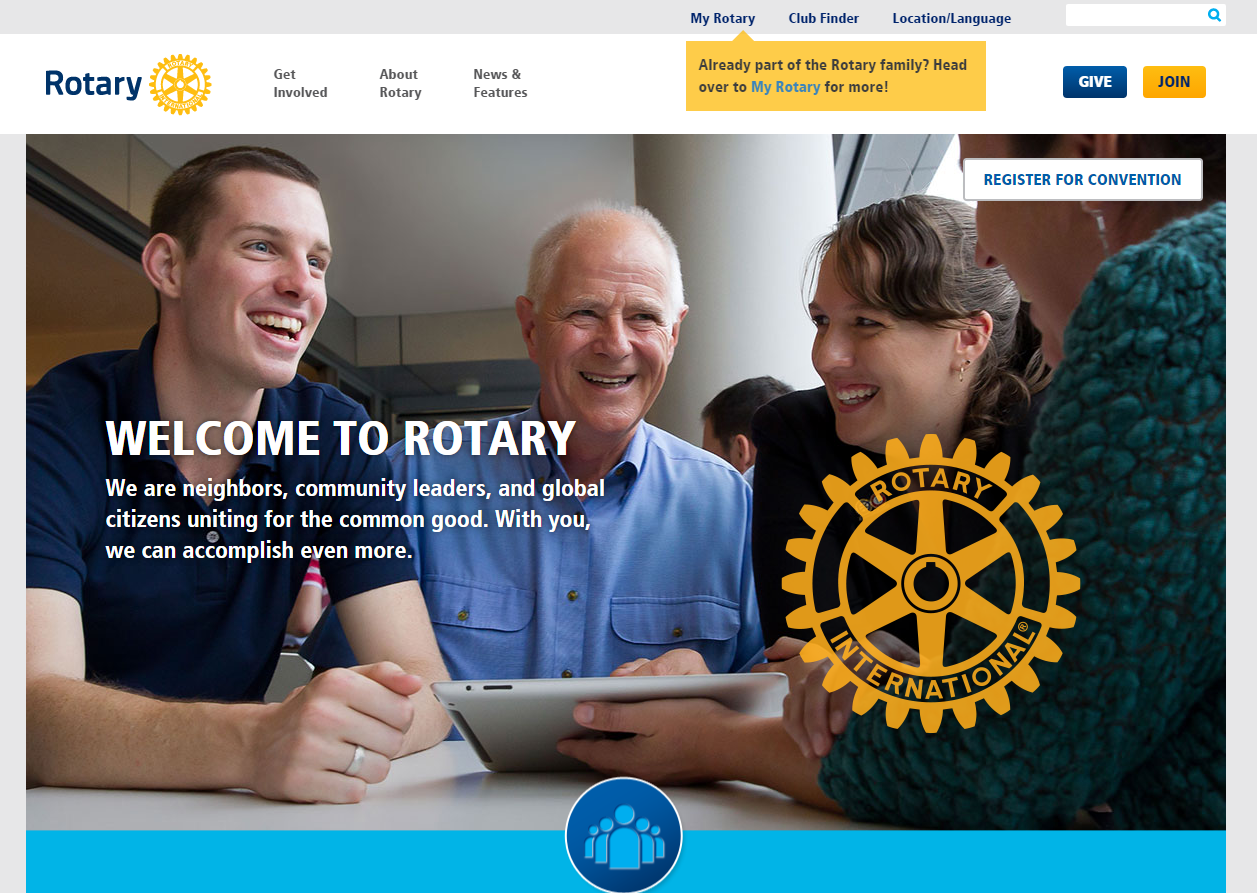 Get started at www.rotary.org
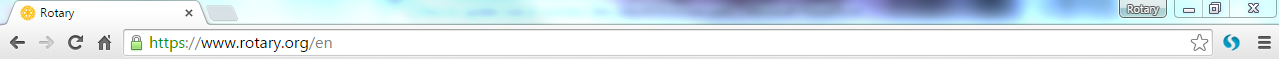 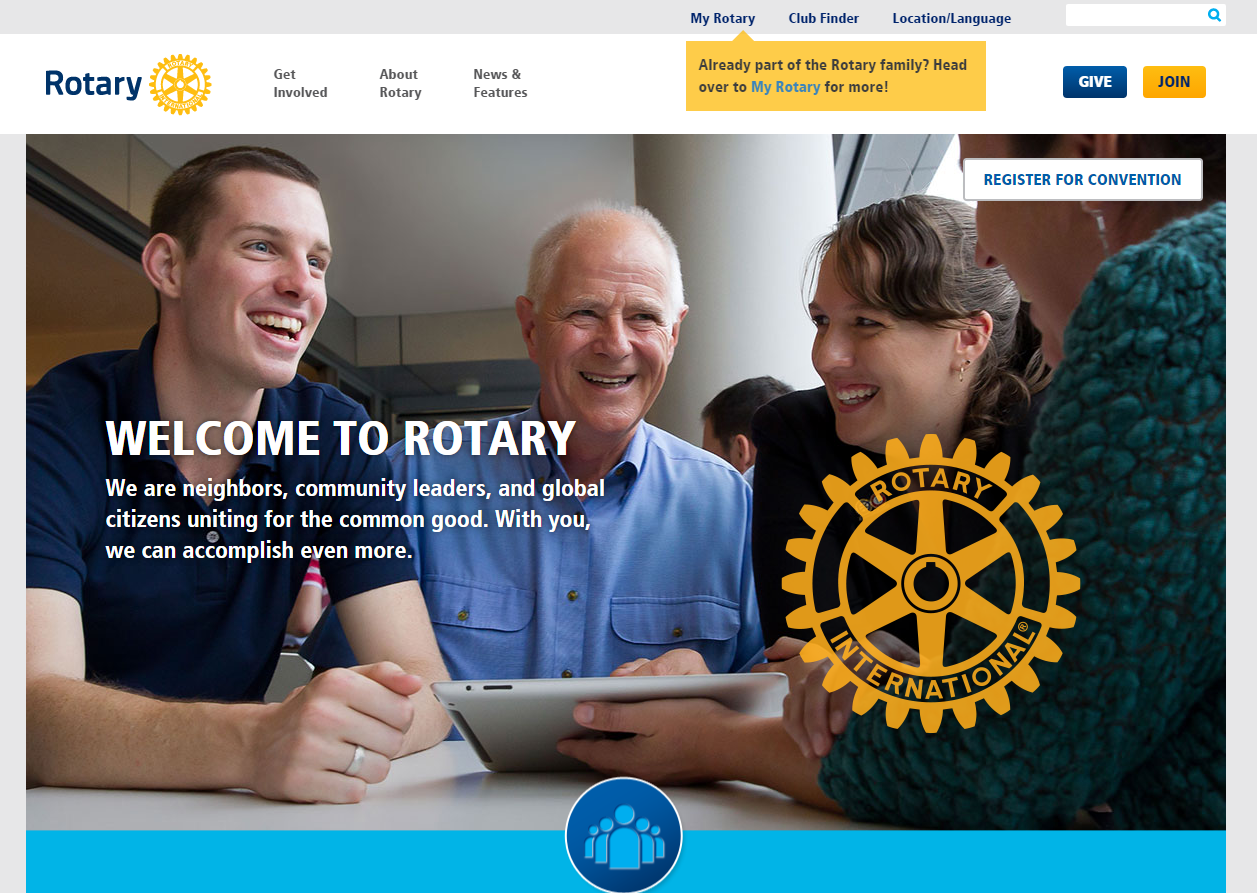 Click on My Rotary
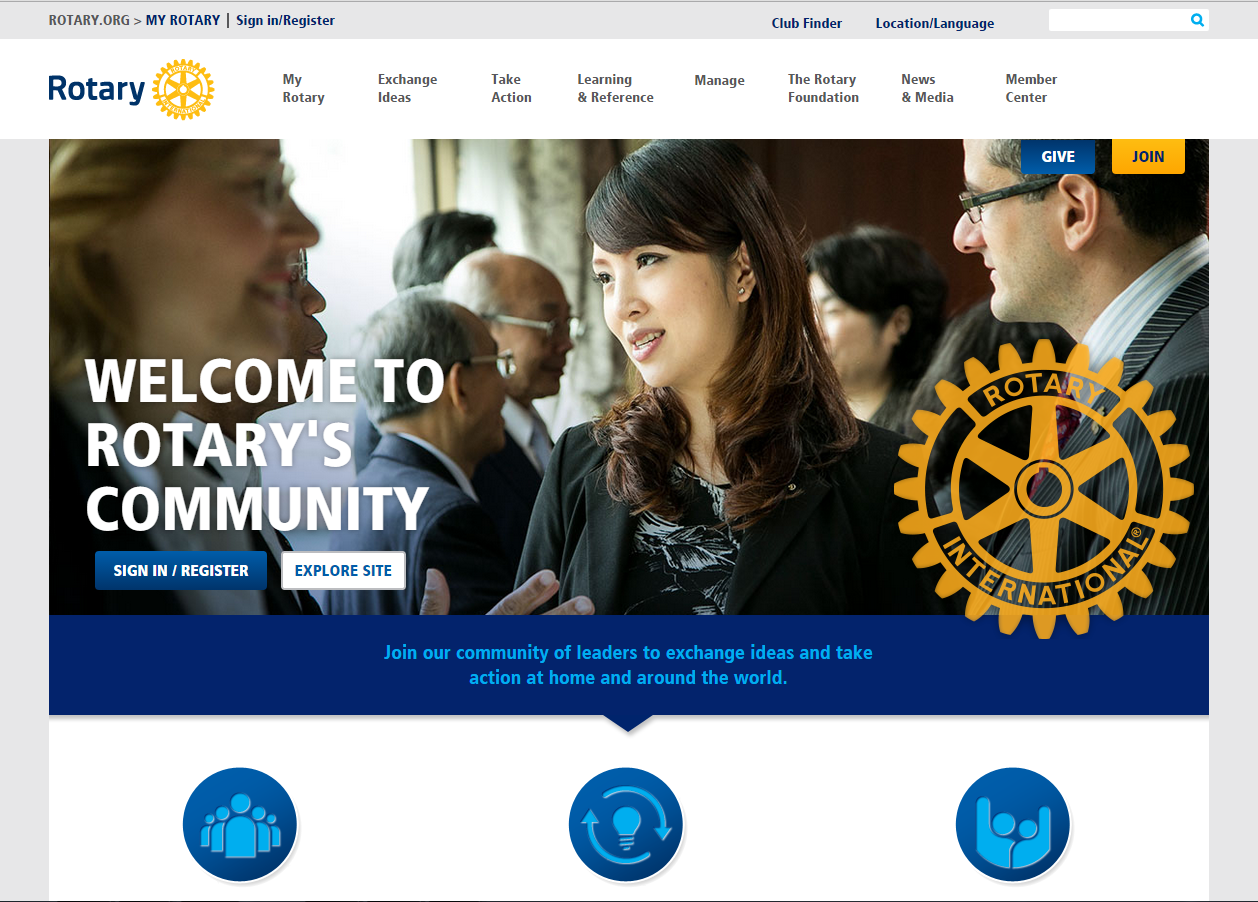 Click Sign In/Register
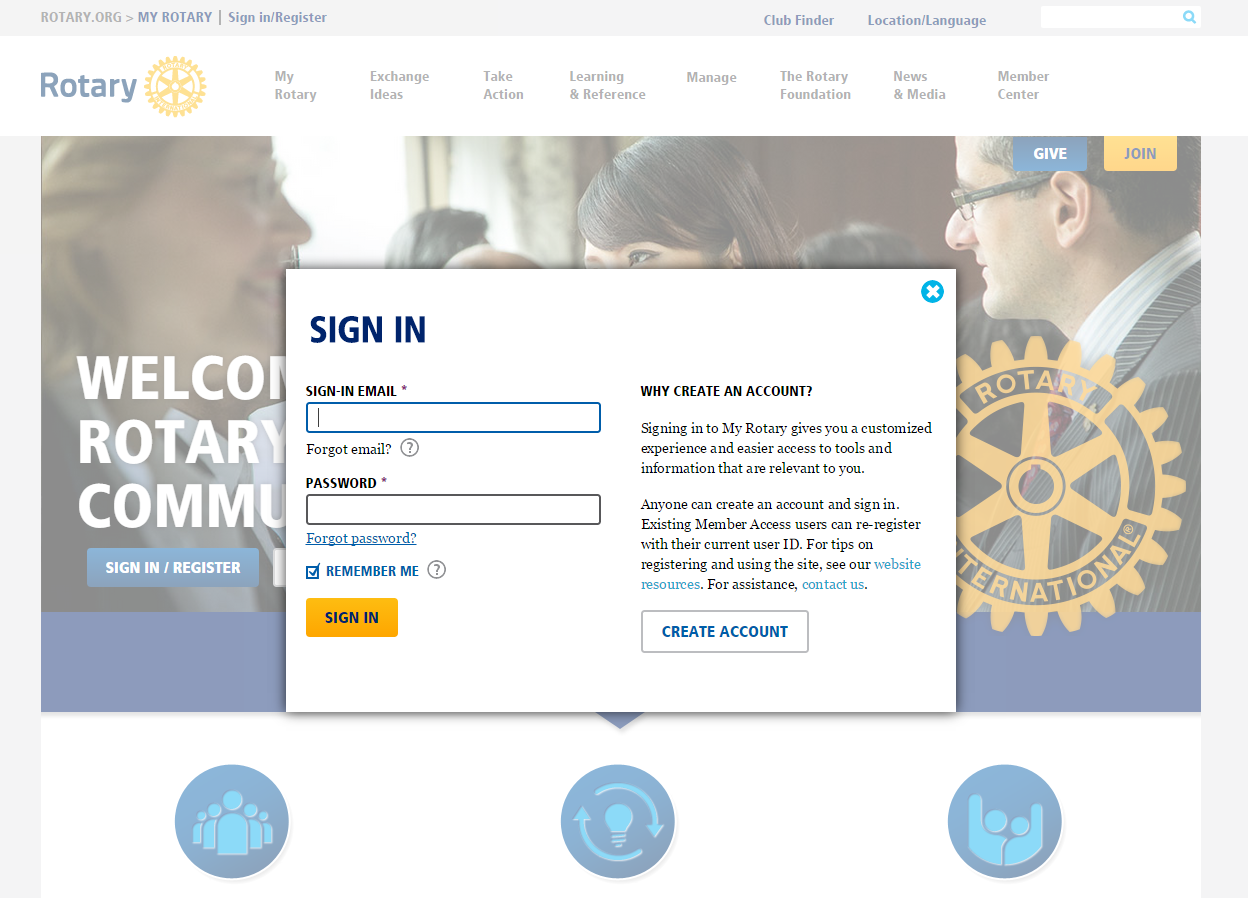 Then sign in to your account
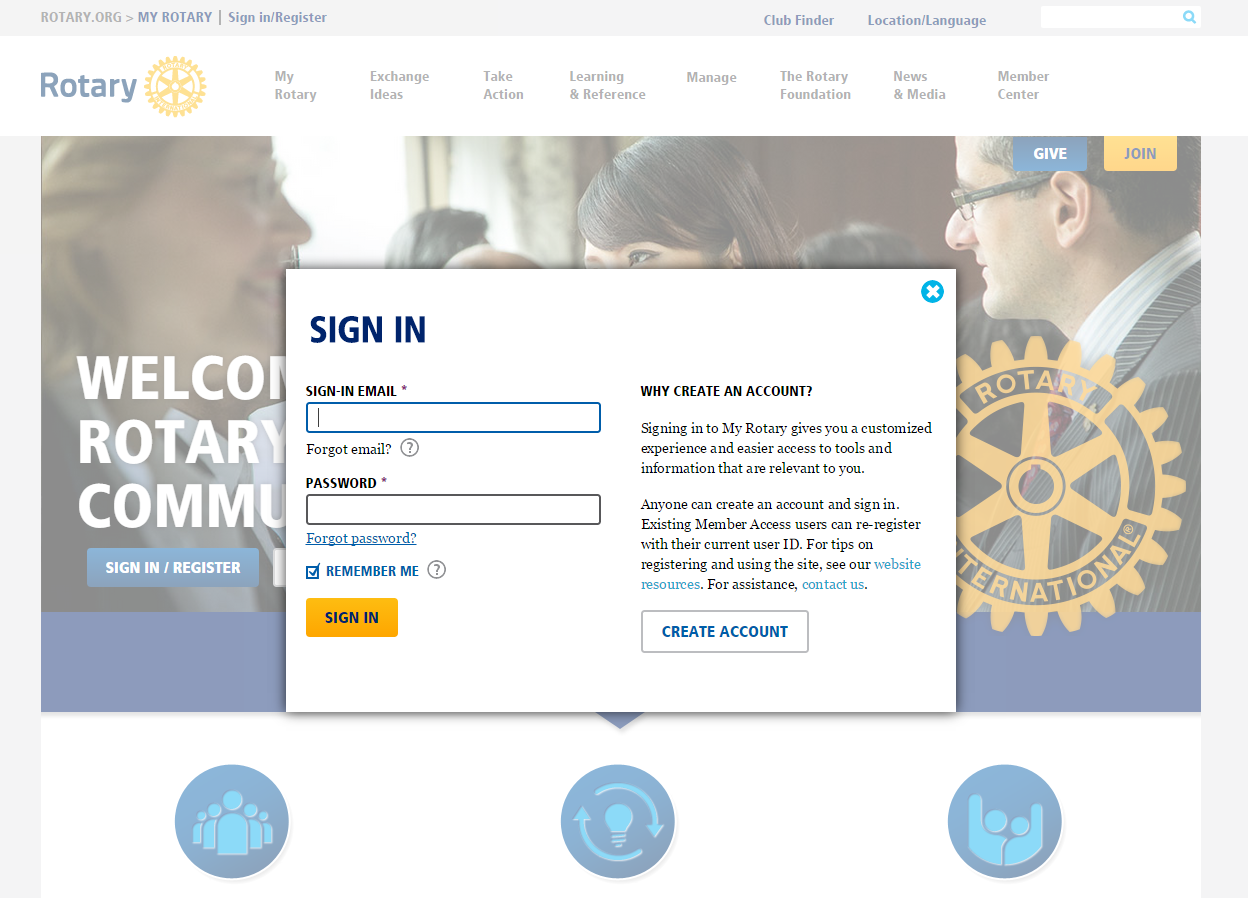 If you don’t have an account, click create account
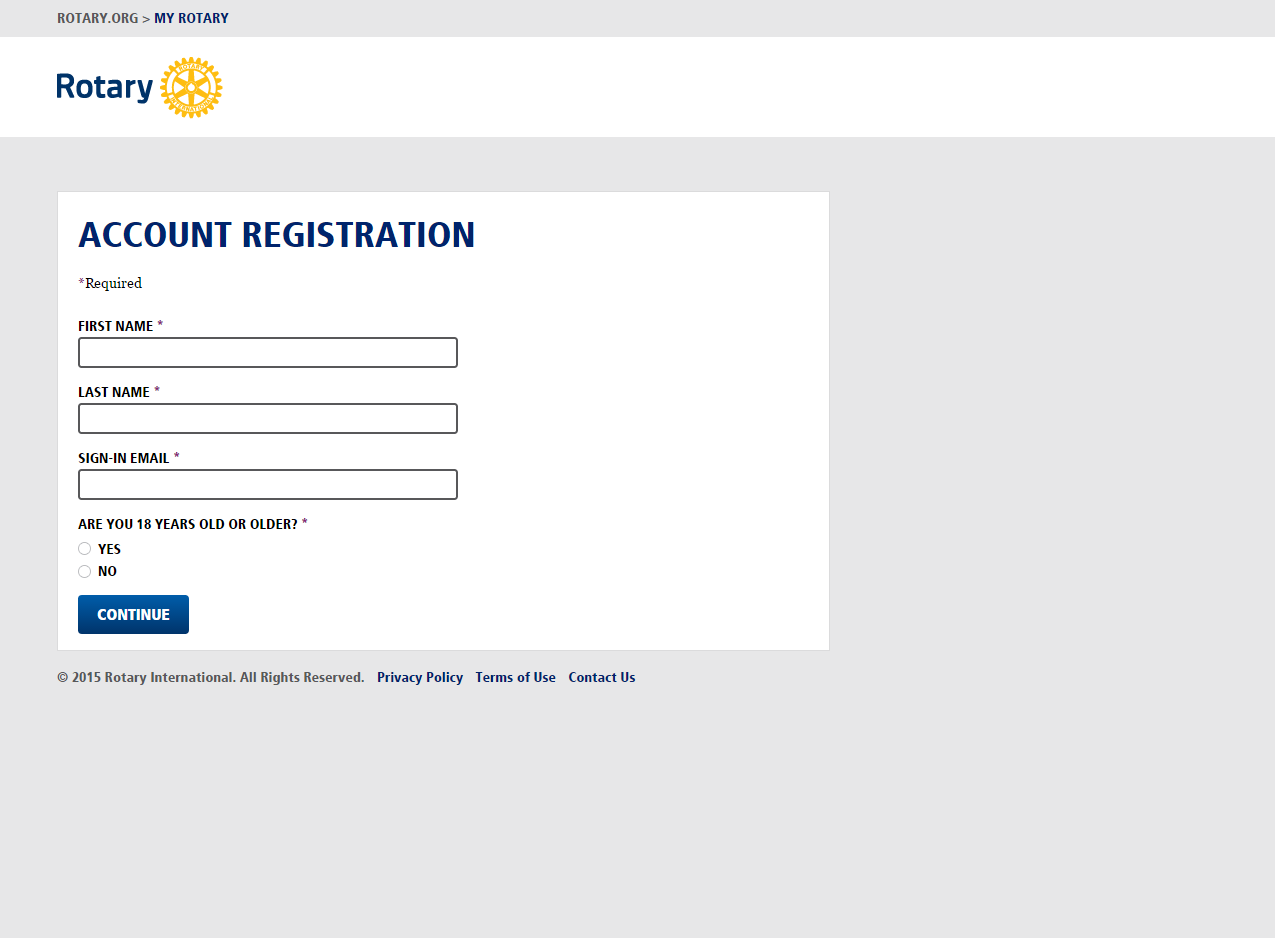 TROUBLESHOOTING: When you create an account, you must use the same email address that was reported to Rotary International for your role
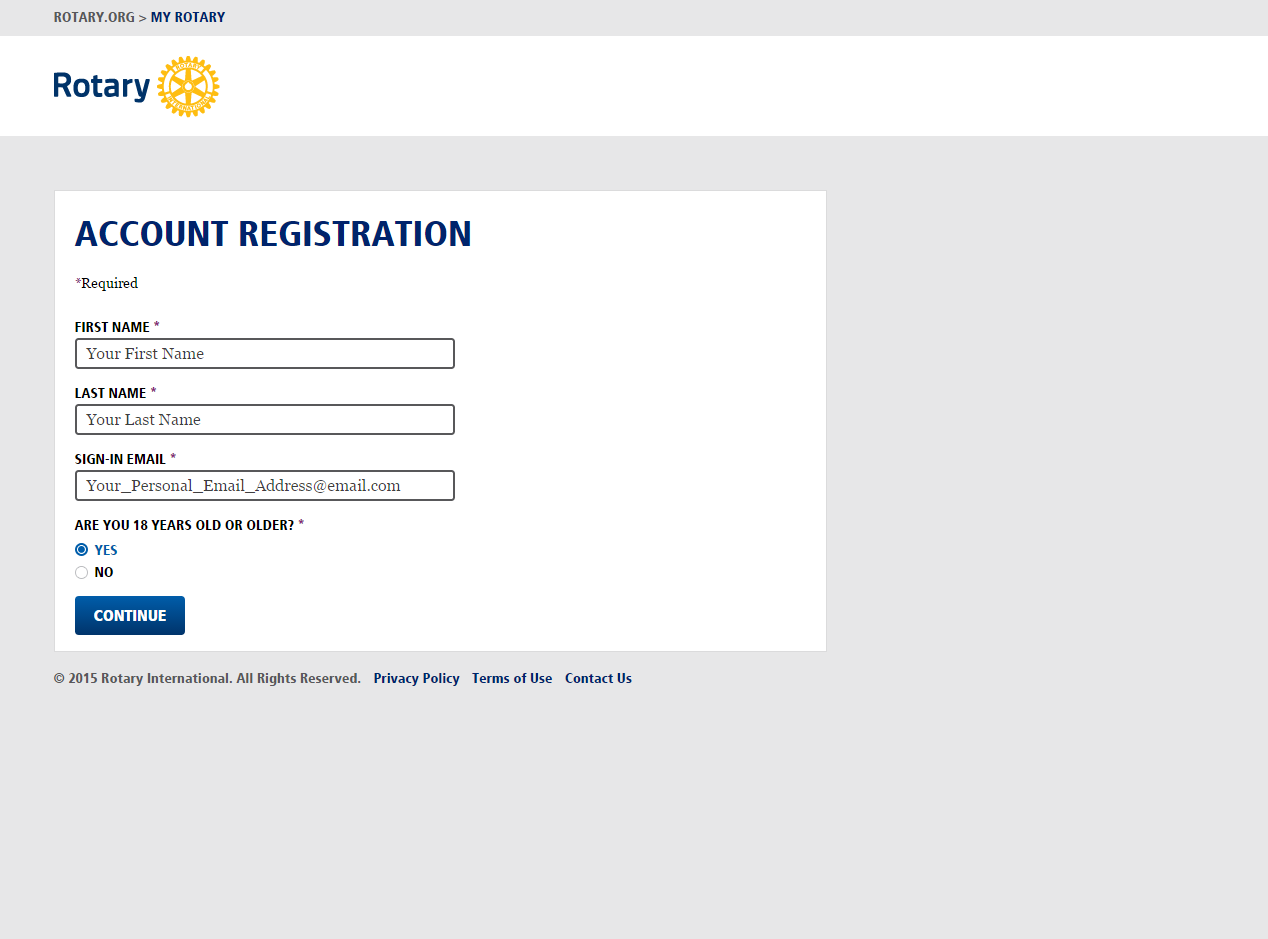 Note: Please use your personal email and not a shared email. This is YOUR My Rotary account
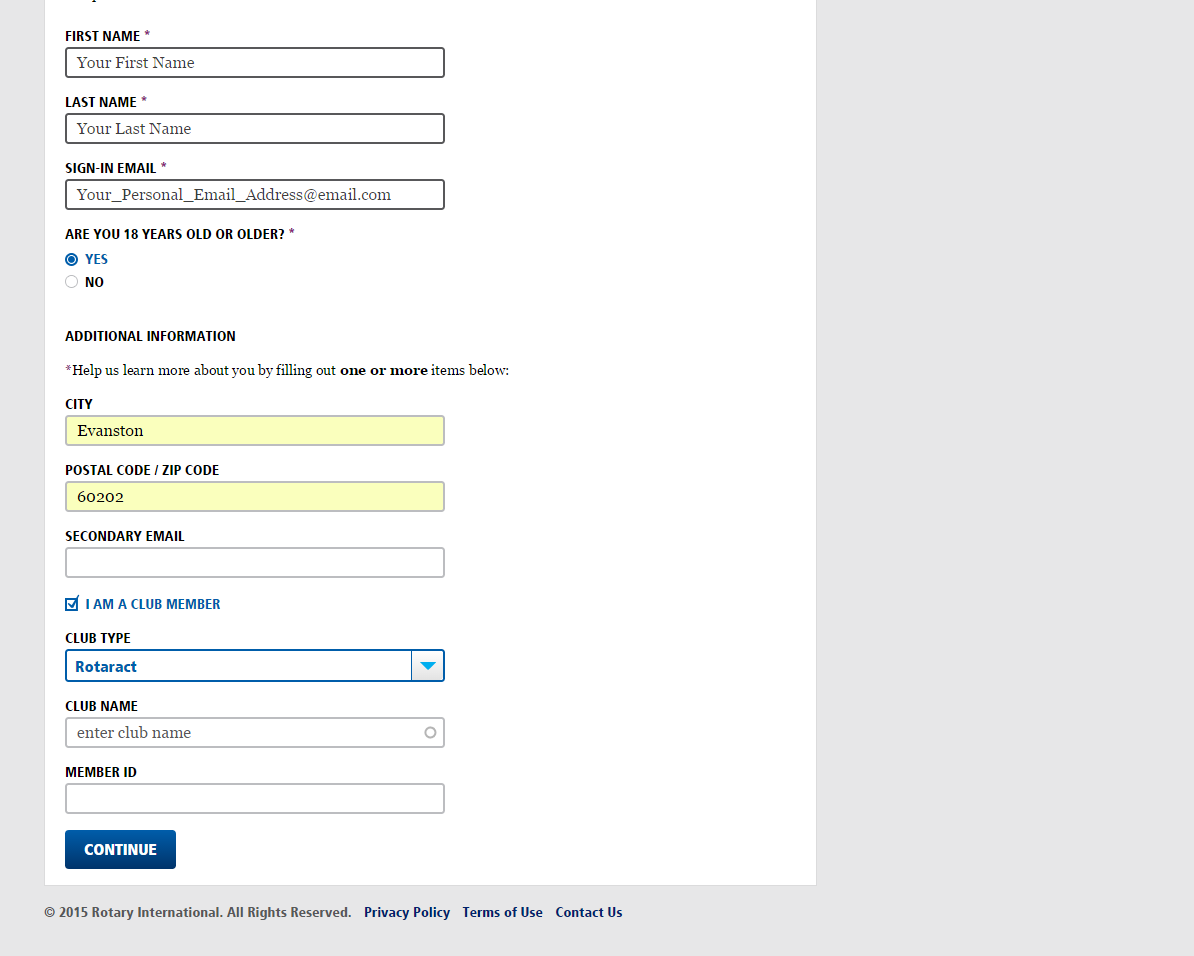 Enter your City and Postal Code. Then select “I am a club Member” and choose “Rotaract” as the club type
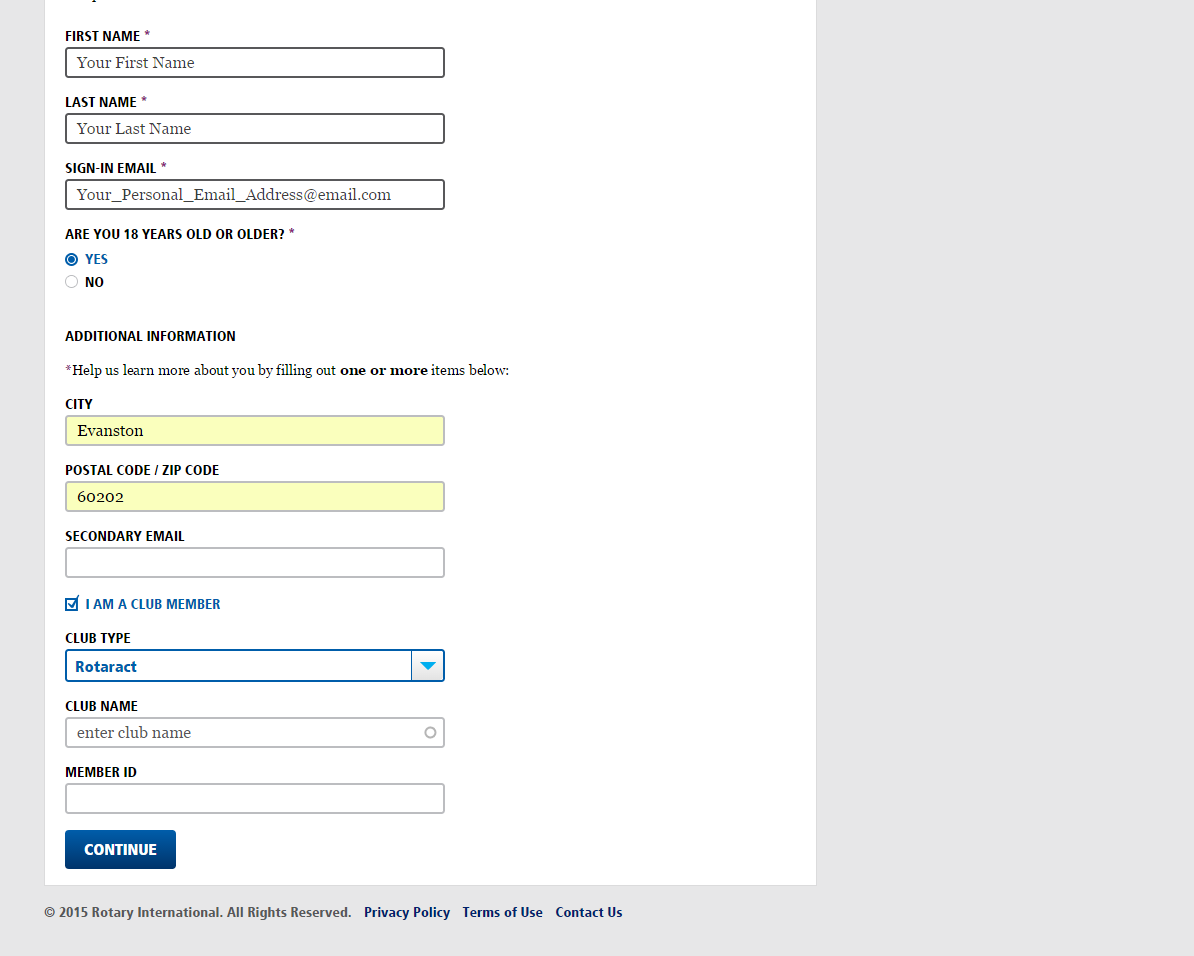 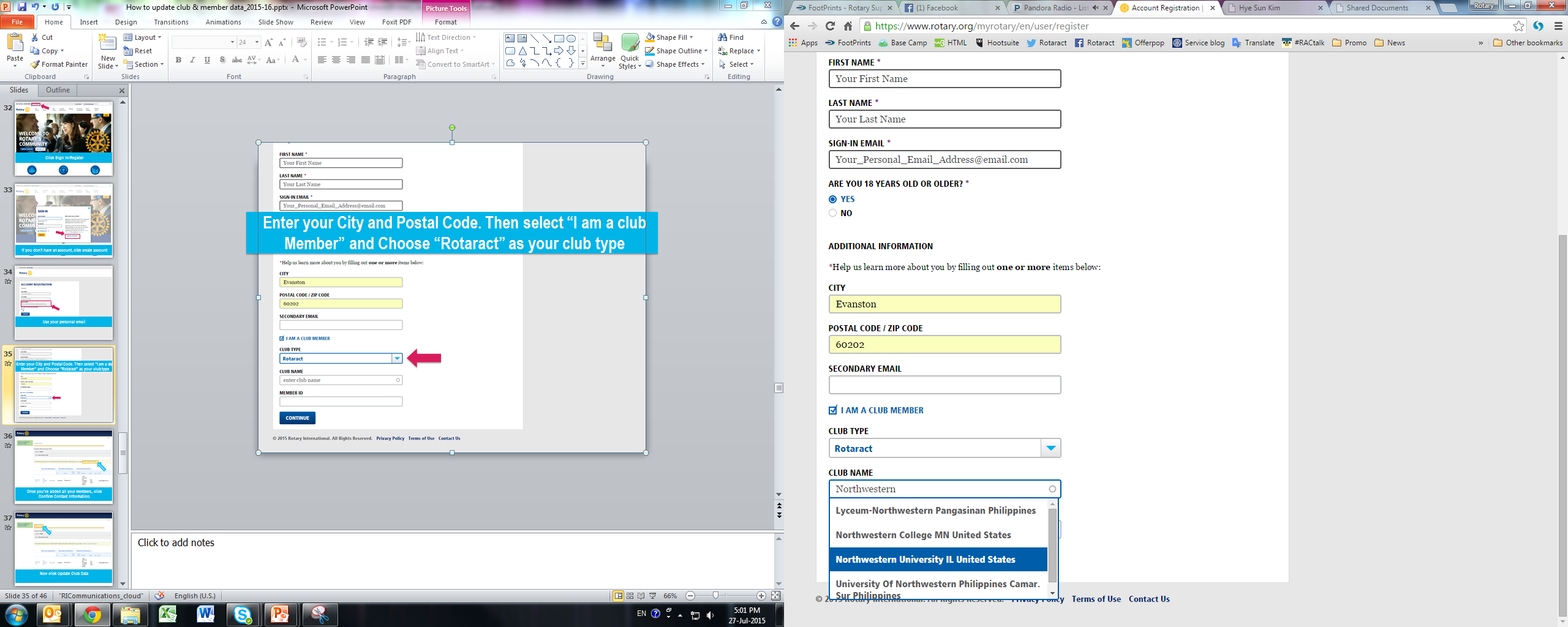 Begin typing the name of your club and choose the correct entry from the dropdown menu
Please note your club name will appear as it is recorded in the Rotary International database, not as the club is referred to locally. If you cannot correctly identify your club from the dropdown menu, contact rotaract@rotary.org, check your club/district records, or confirm the club name on your official Certificate of Organization provided by Rotary.
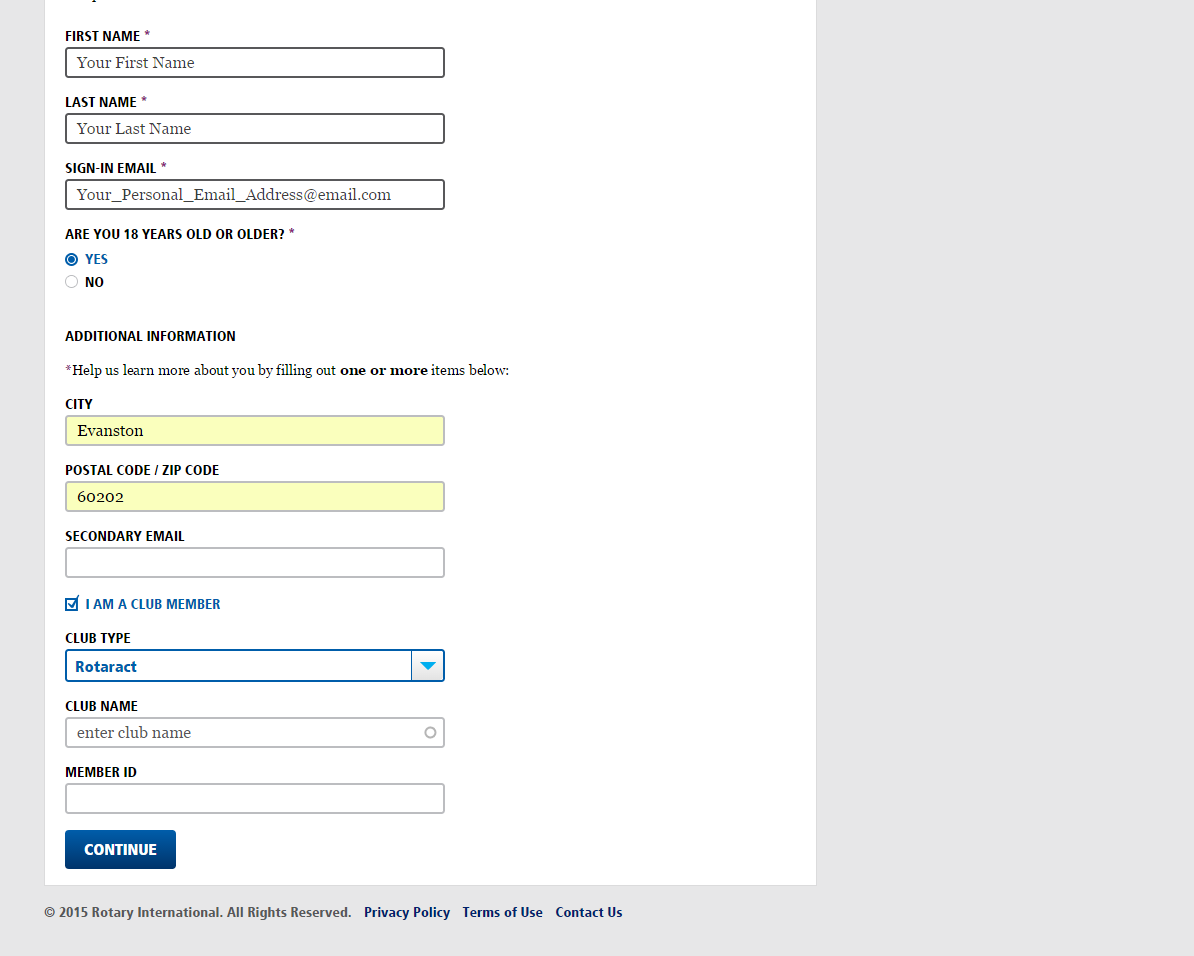 If you know your Member ID enter it, if not you can leave the field blank. When finished click Continue
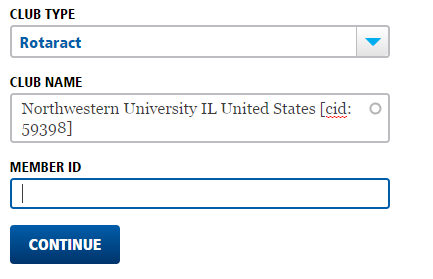 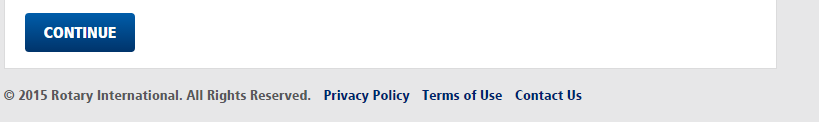 [Speaker Notes: Please note to select the Rotaract club name as it appears on Rotary International database, not as the club is referred to locally.  If you do not know this information, you can contact rotaract@rotary.org, or look into your club/district records to see the name on your Certificate of Organization provided by RI.]
NOTE: Please wait 72 hours for new accounts to be created. Then you can return to the sign in screen at Rotary.org.
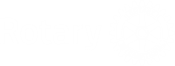 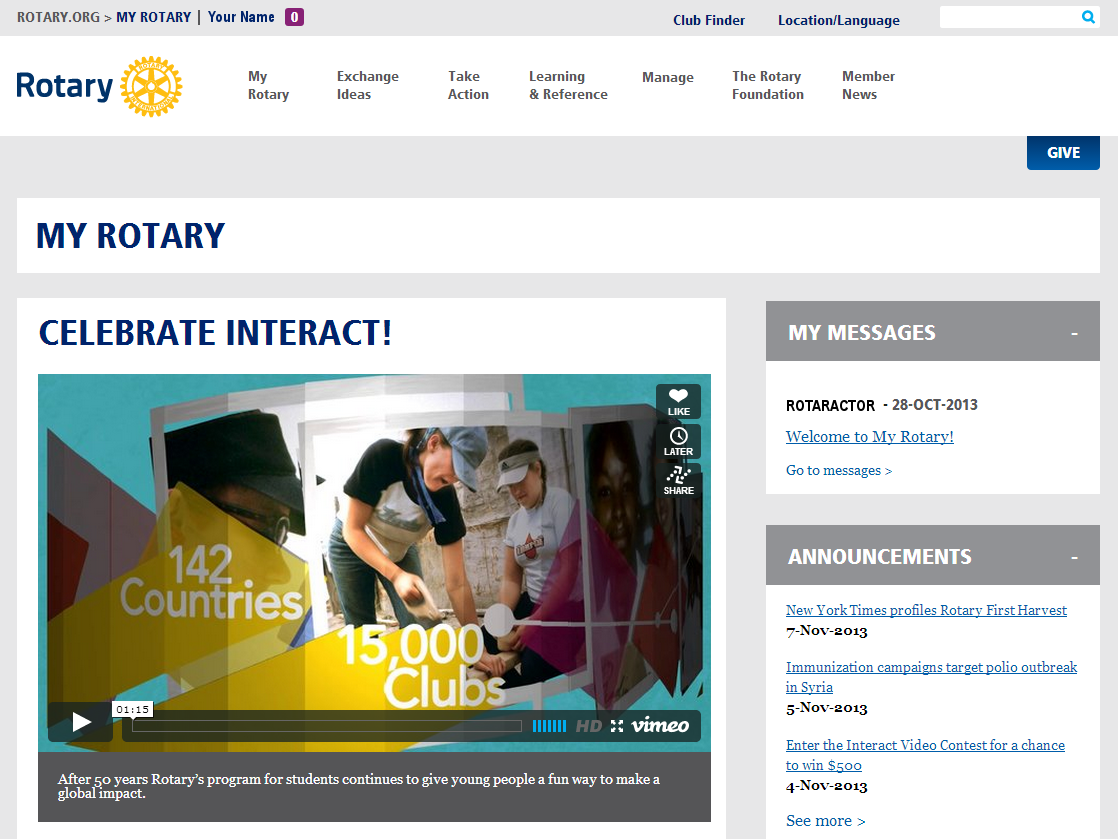 After you sign in, you’ll see your My Rotary homepage
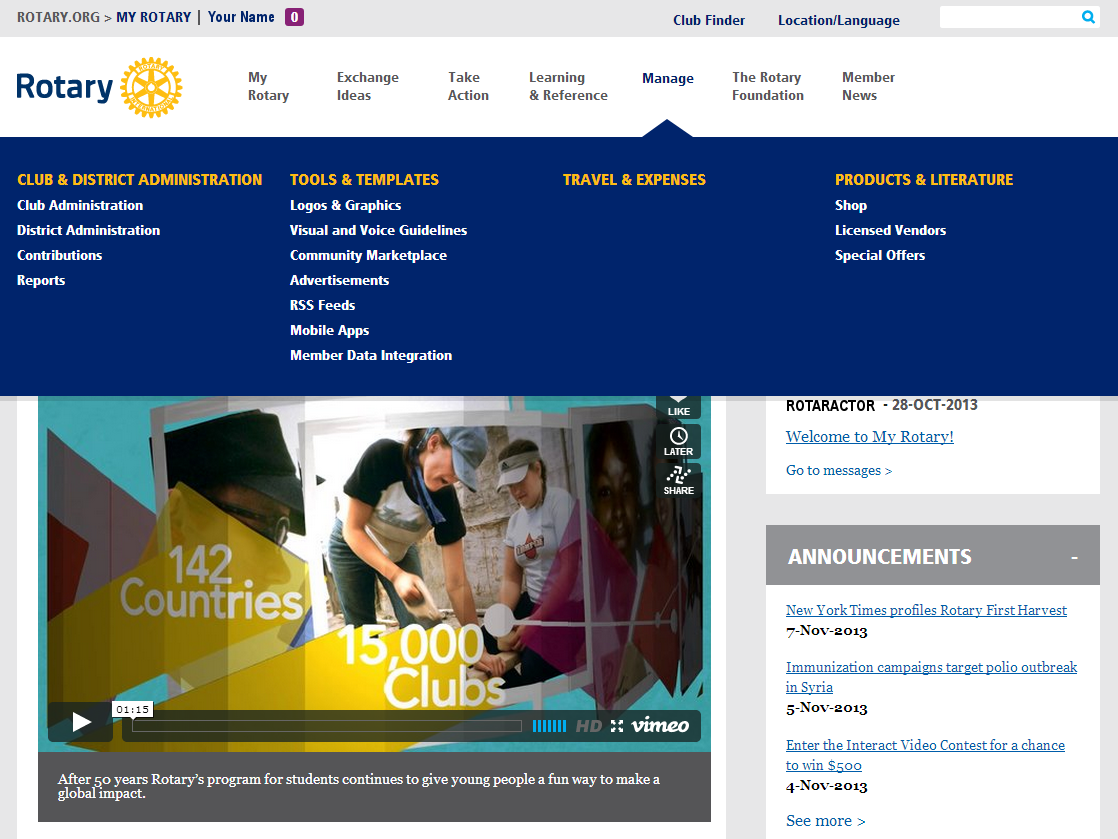 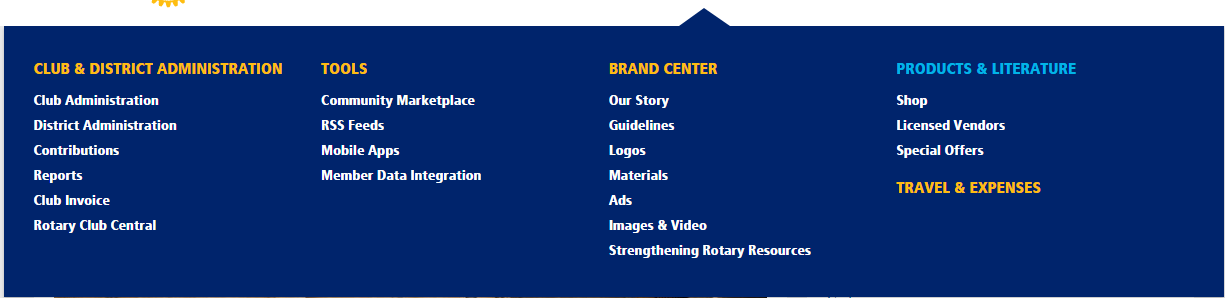 Hover over Manage, then click Club Administration
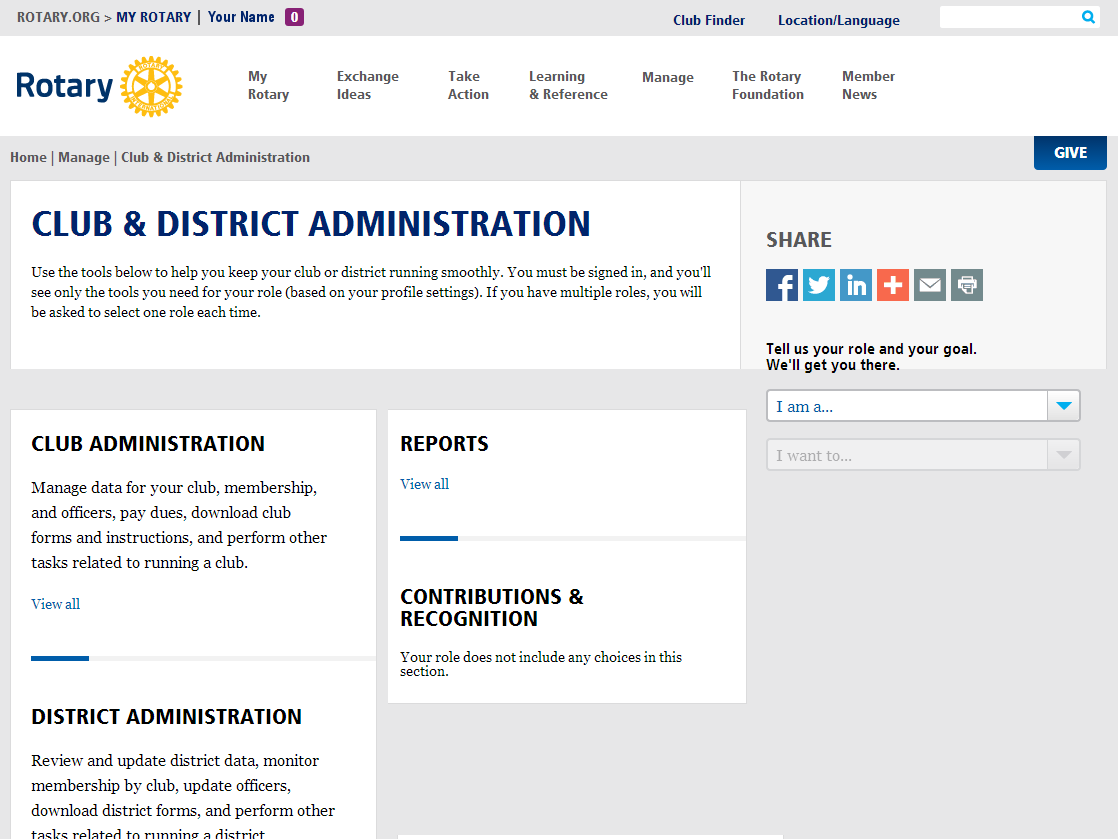 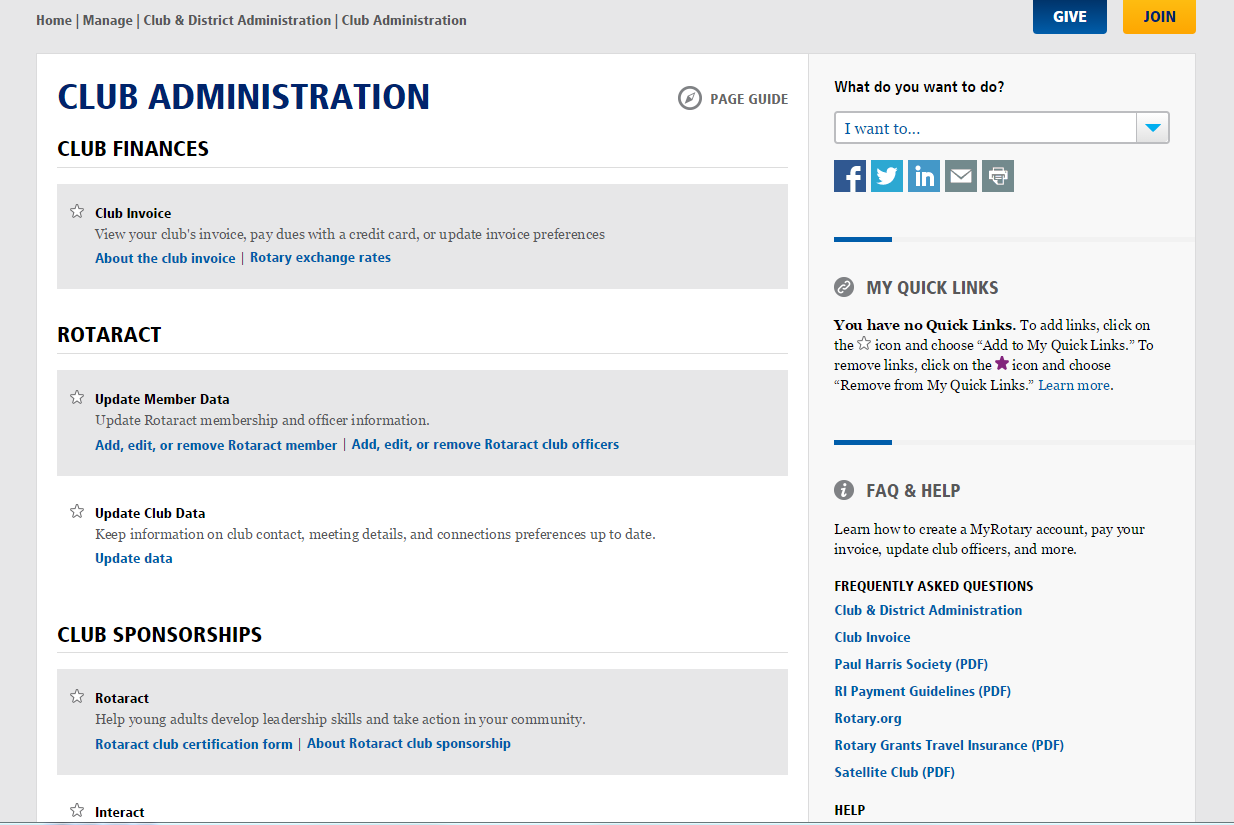 Click Add, edit, or remove Rotaract member to access your club administration page
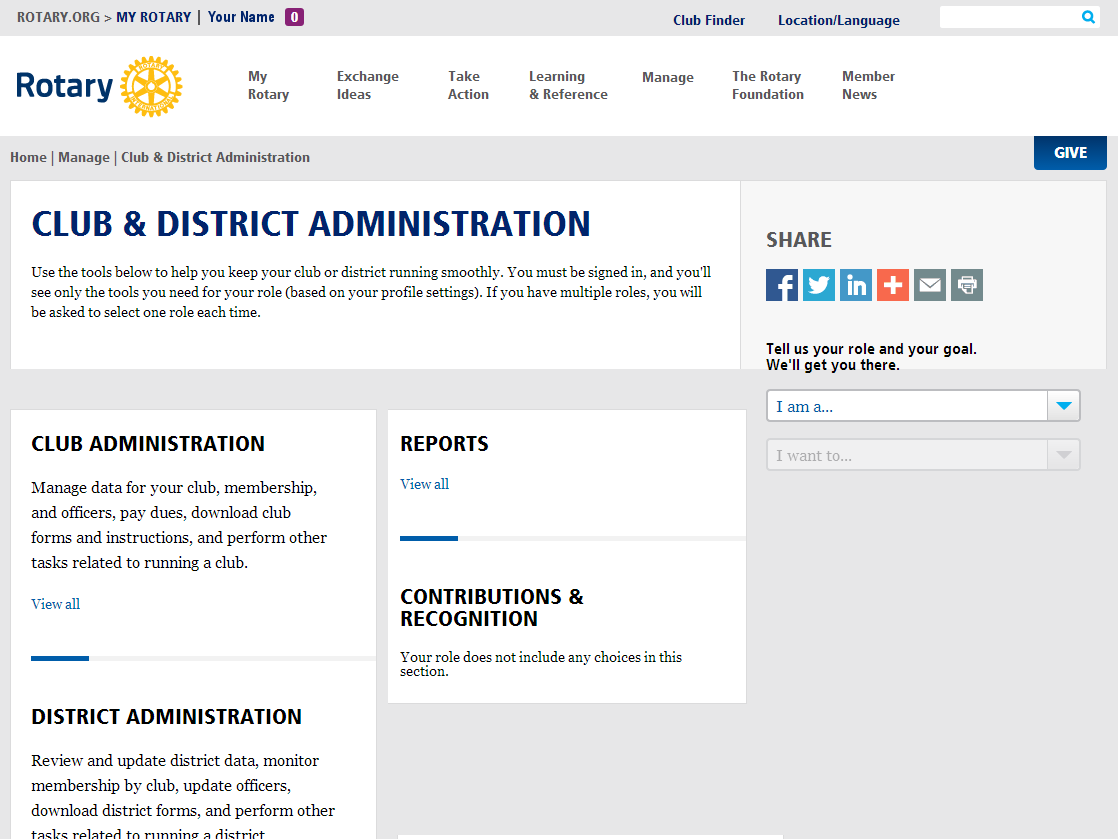 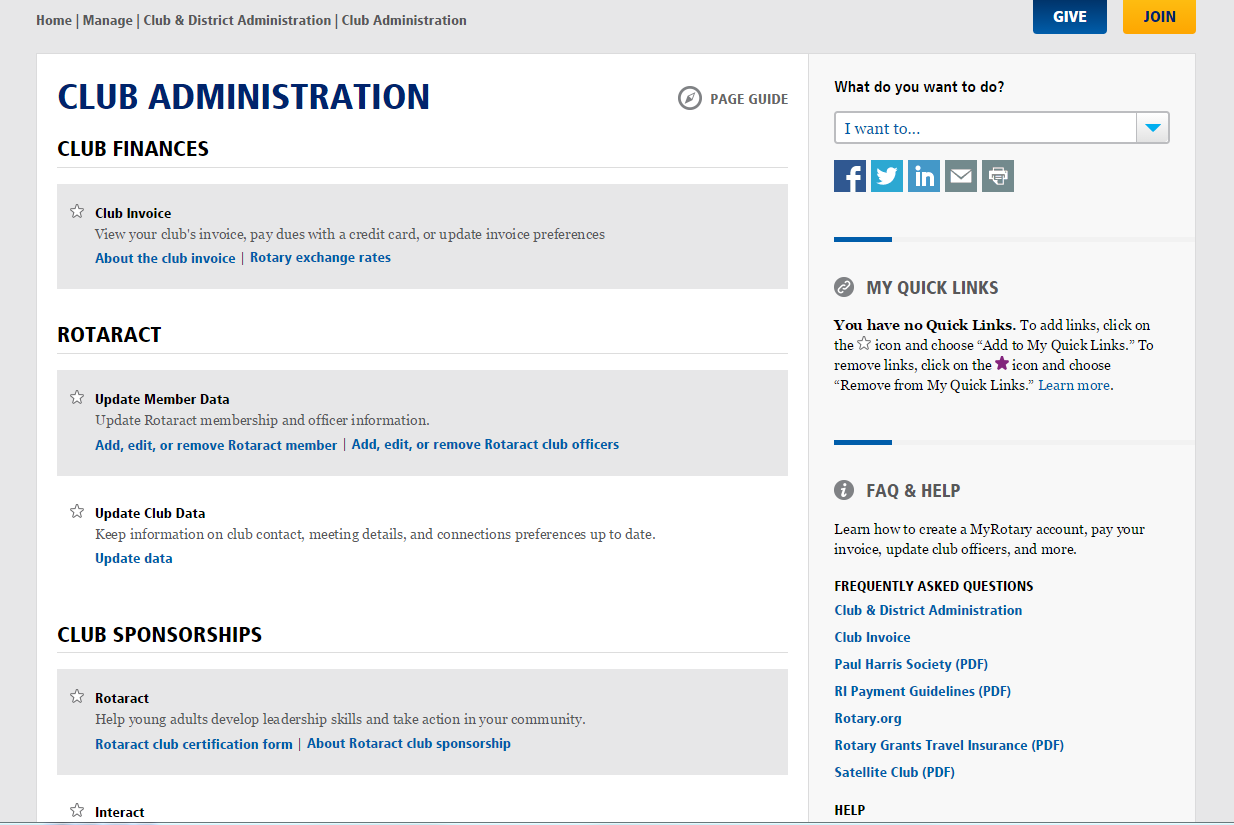 NOTE: If the Add, edit, or remove Rotaract member link does not appear, your sign-in email address is not connect to your role as Rotaract president or adviser.
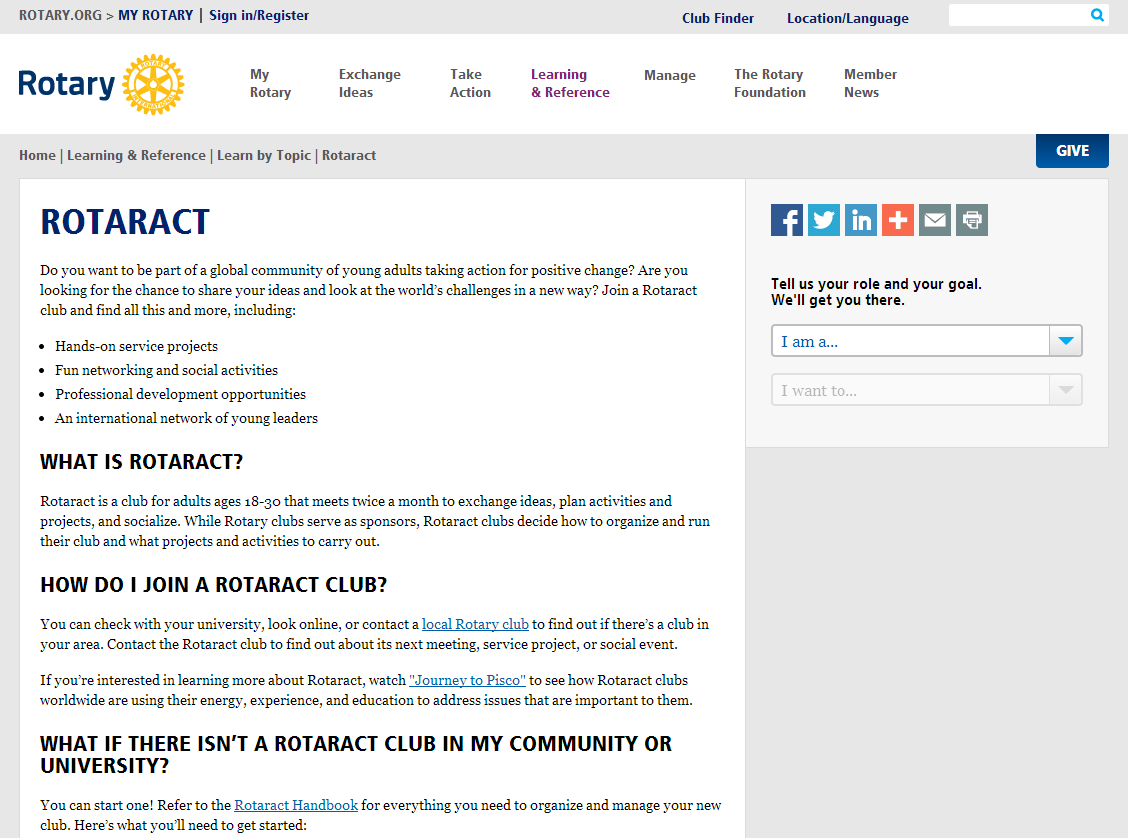 Haven’t reported a Rotaract club president or Rotaract adviser for your club?                                                          Start by going to www.rotary.org/rotaract
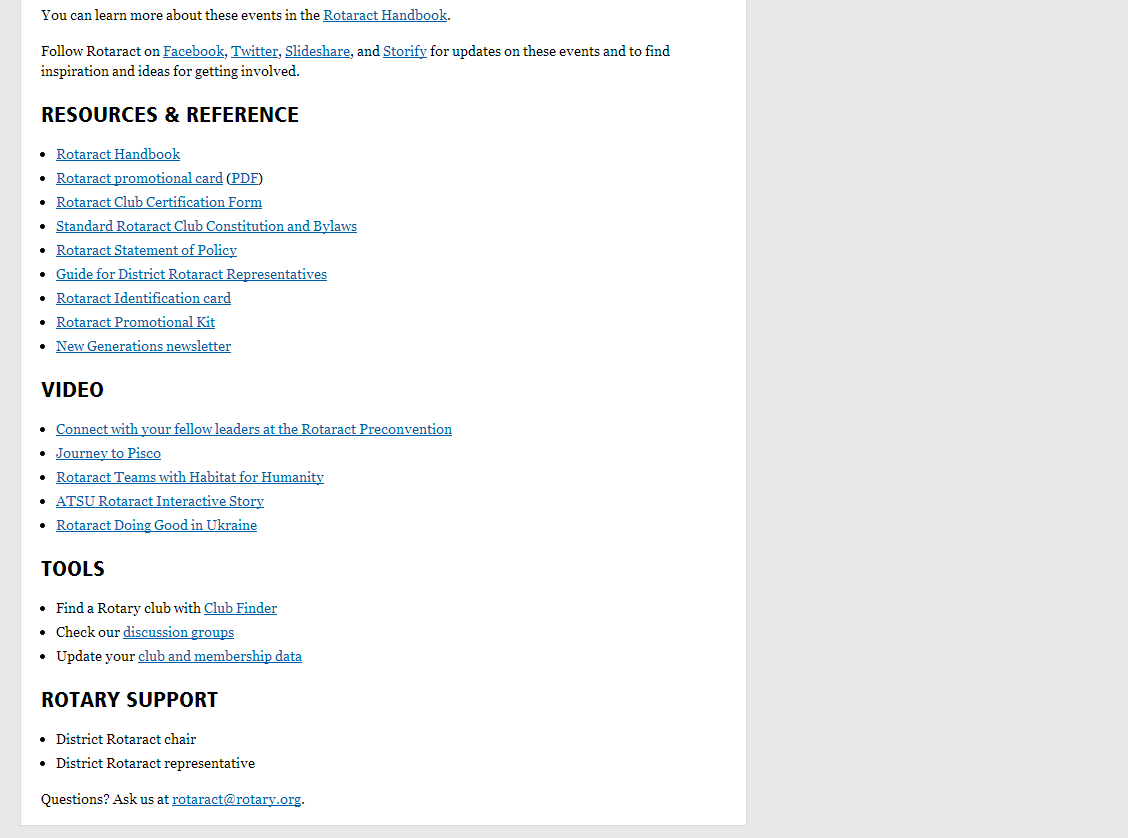 Scroll down to Tools, then click Update your club and membership data
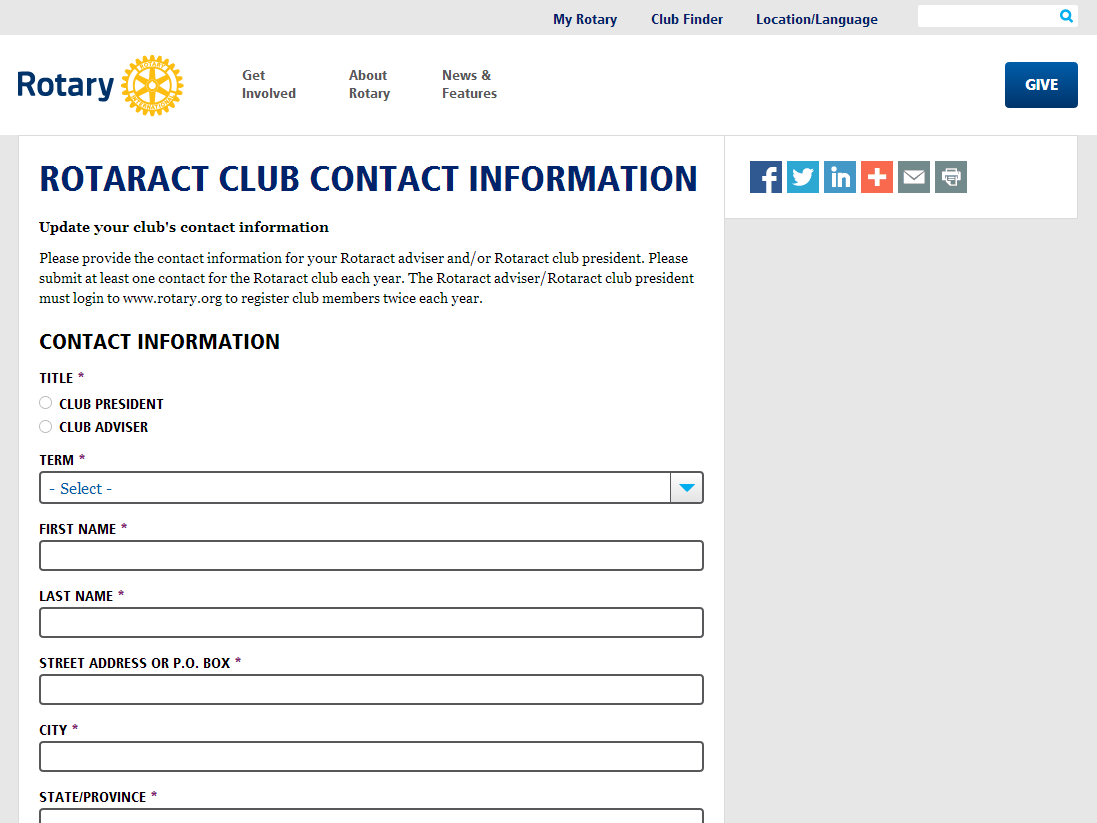 Complete this form to report the Rotaract president or Rotaract adviser for the current Rotary year
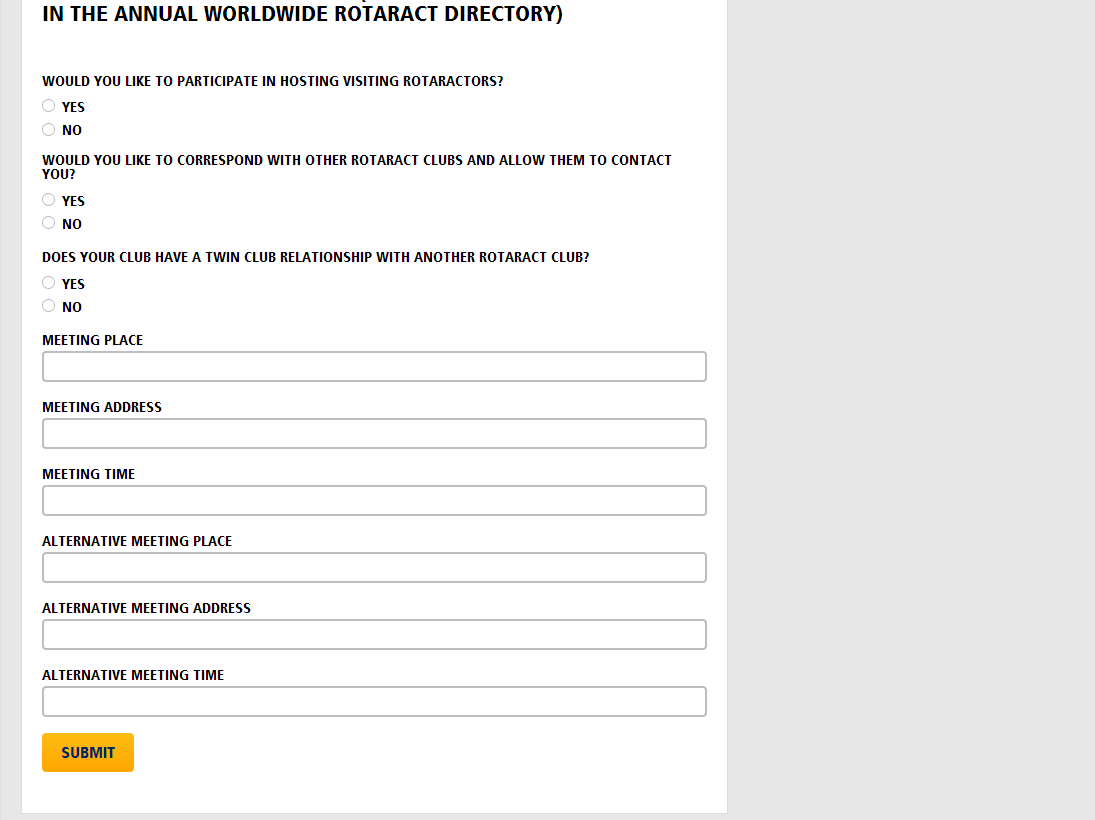 After the form is submitted, the data will be entered into Rotary’s database within 72-96 hours. Then you can sign in with the proper access
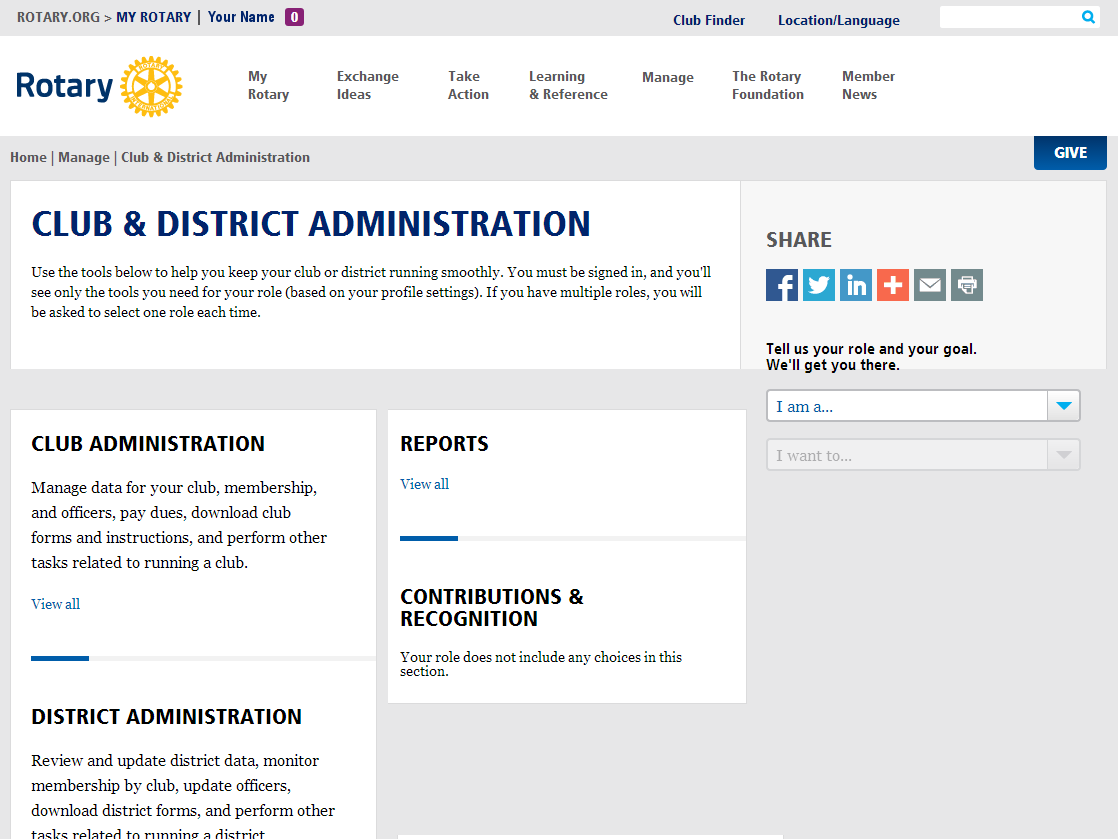 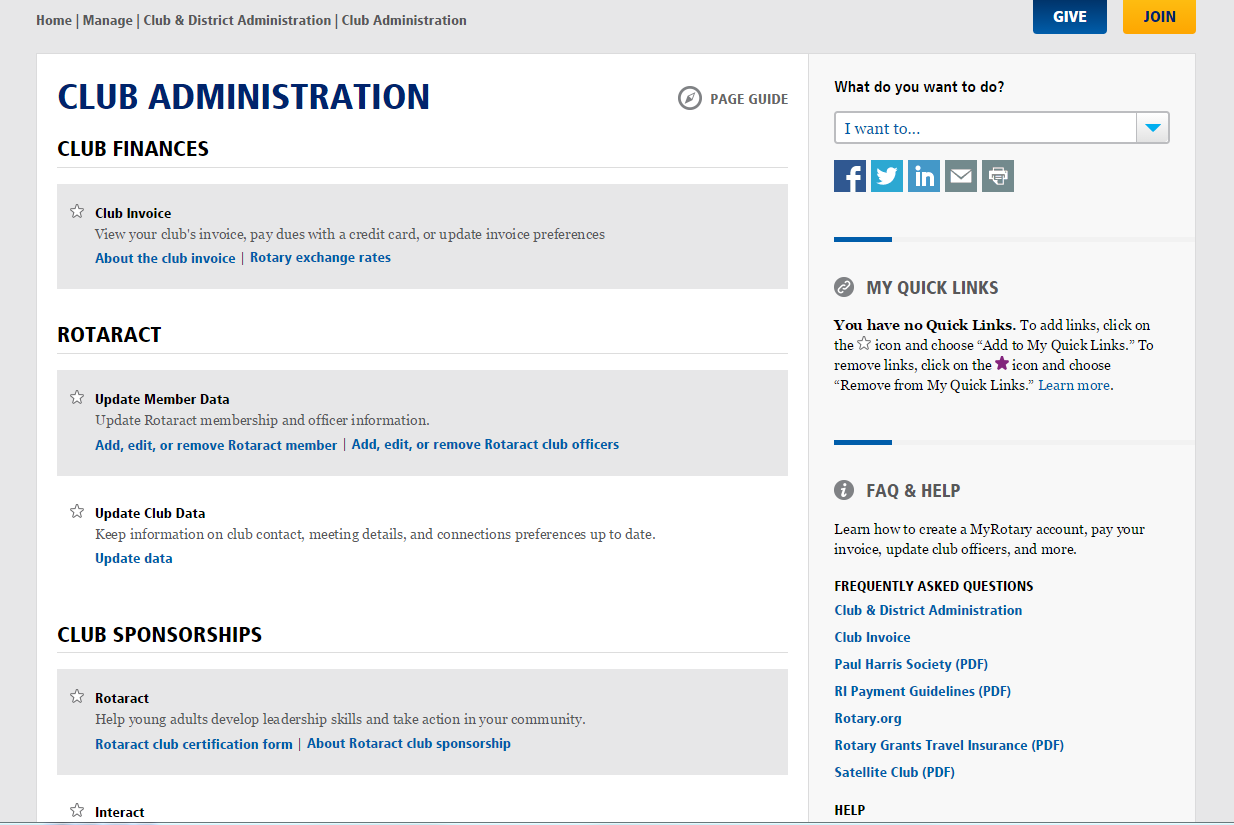 If your email address has been reported but you don’t see the Rotaract section, clear your browser’s cache then  try signing out of Rotary.org and signing back in again.
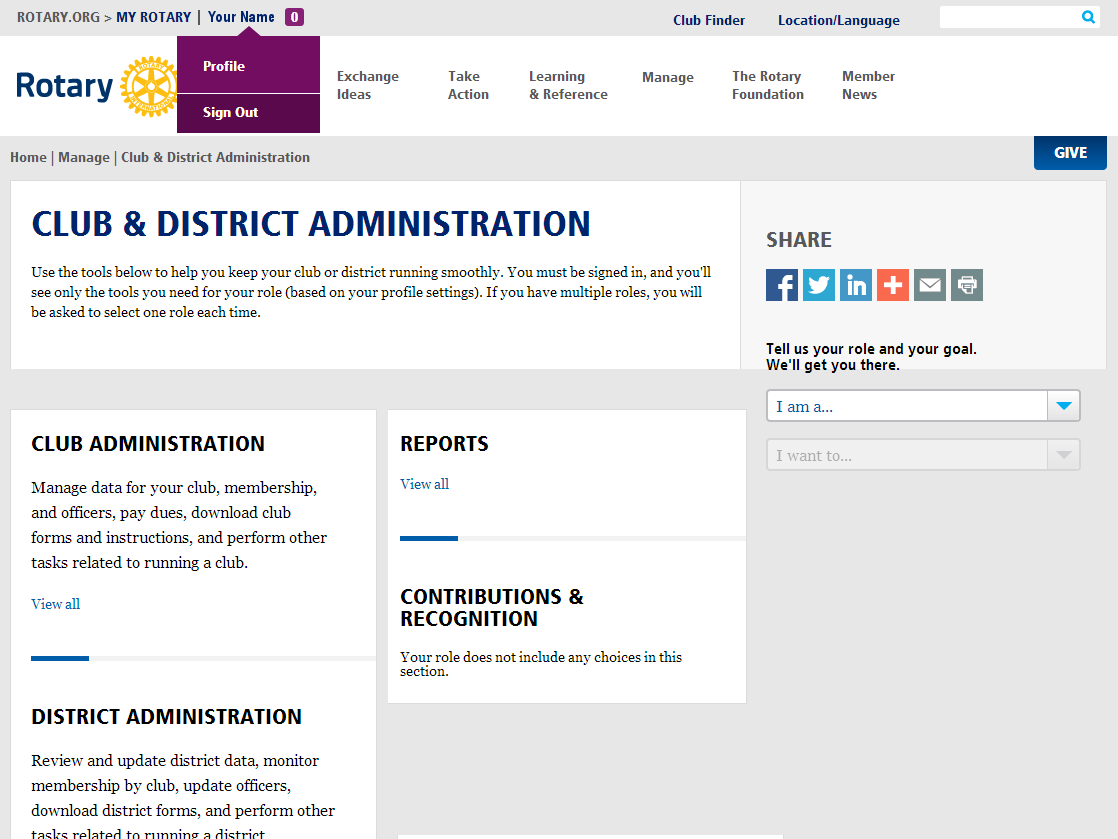 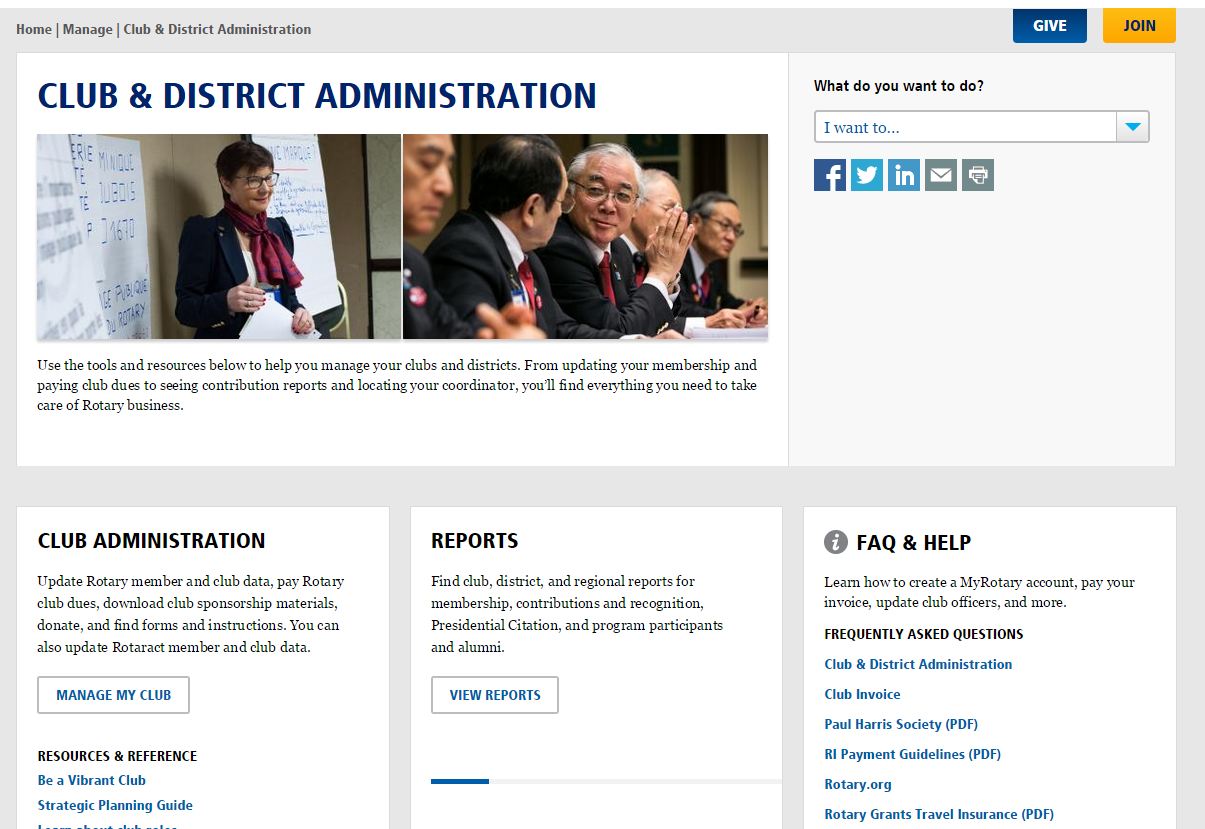 You can sign out by hovering over your name at the top of the My Rotary site. Click Sign Out, then Sign In again
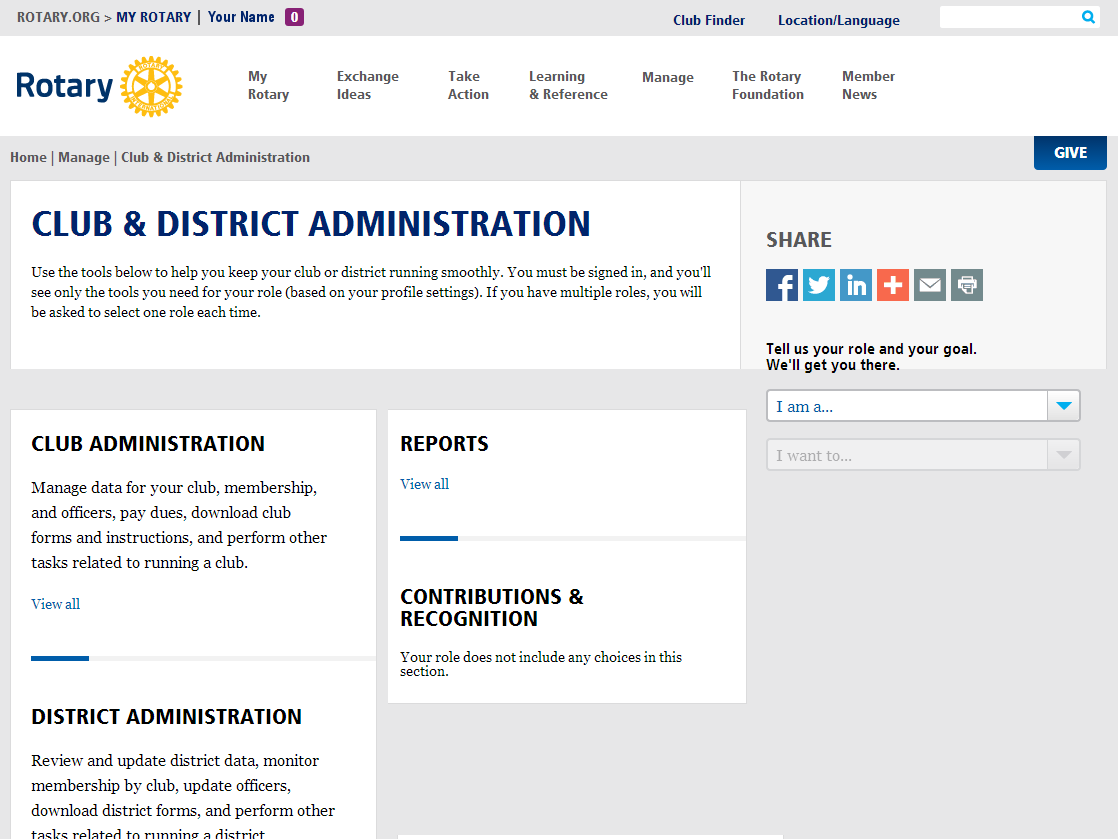 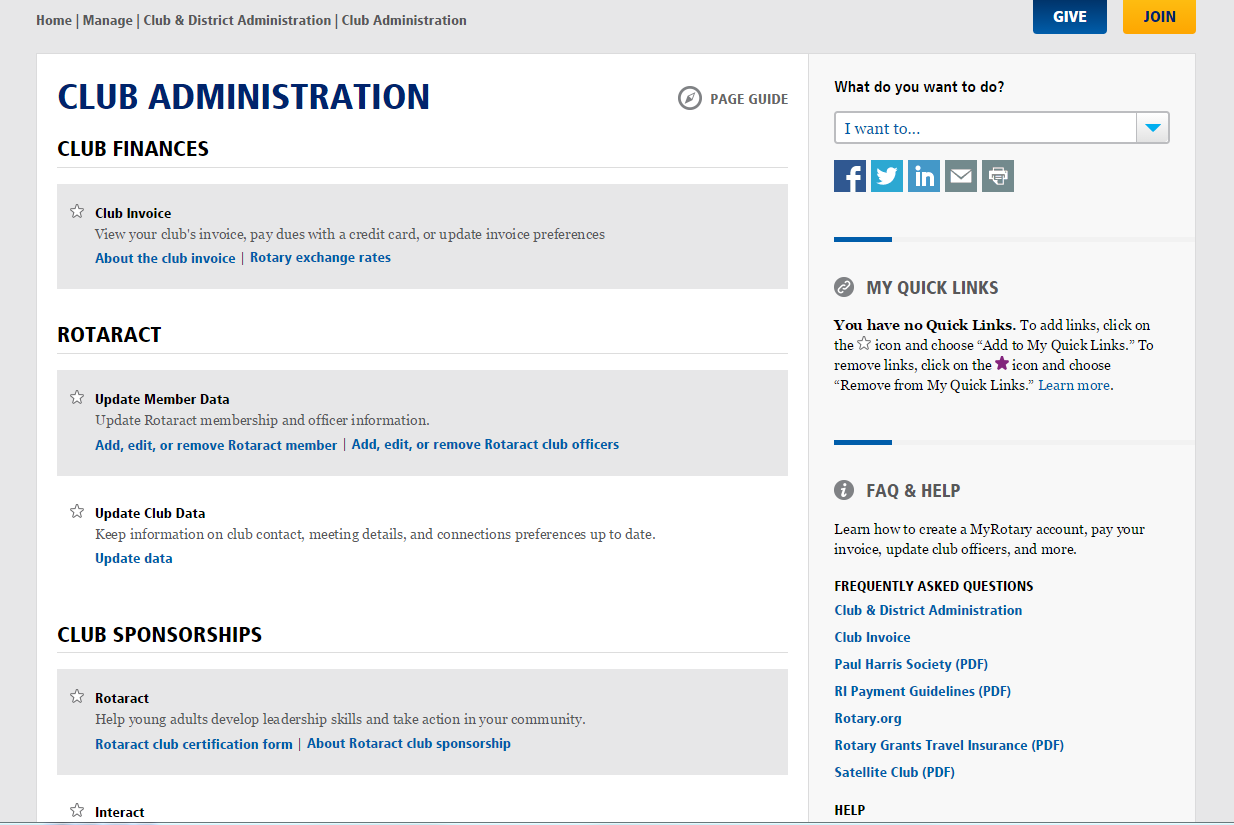 Once you receive the proper access, click on                Add, edit, or remove Rotaract member
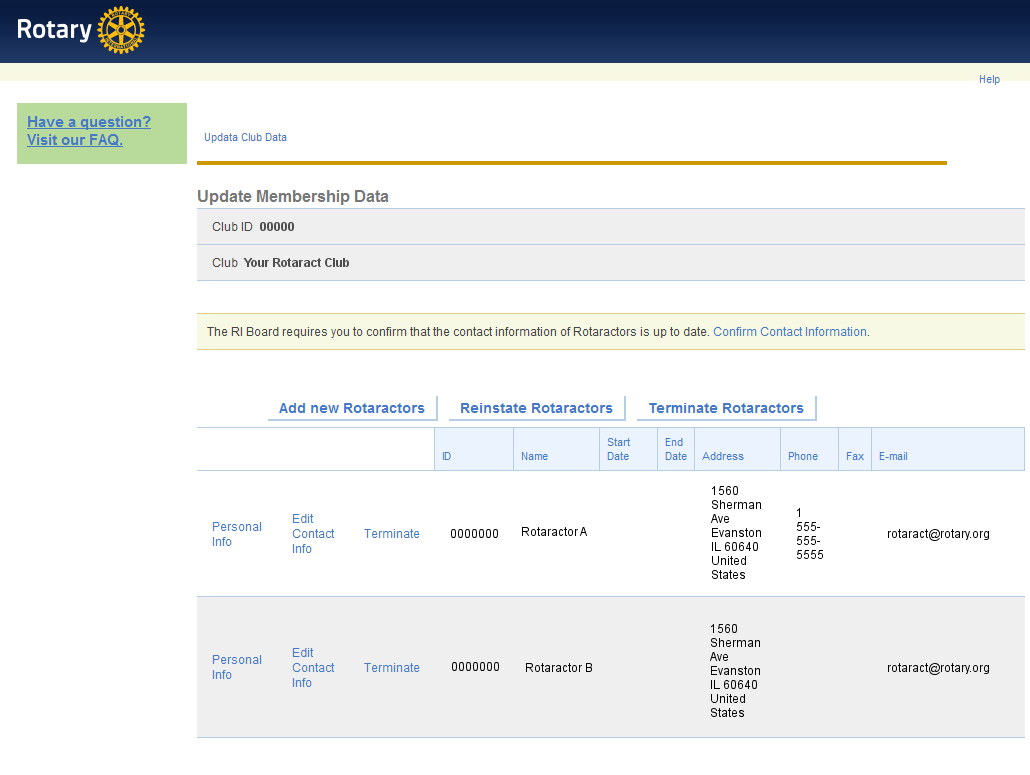 Here is where you can update member data
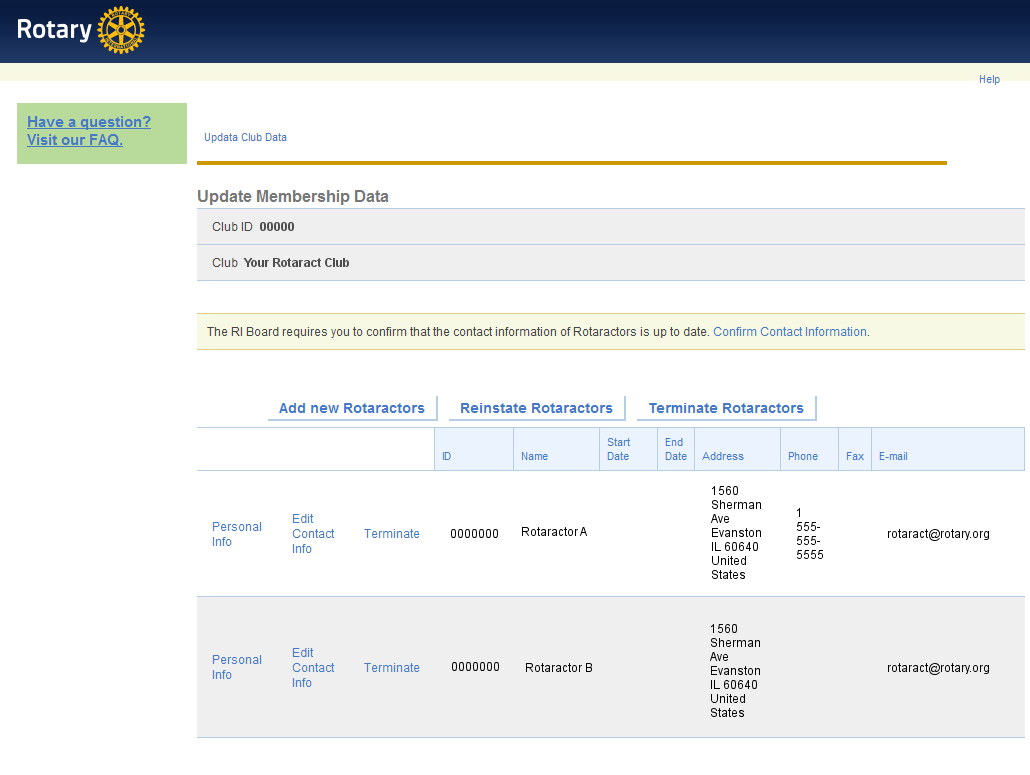 Make sure all the members of your Rotaract club appear. If any are missing, you can add them
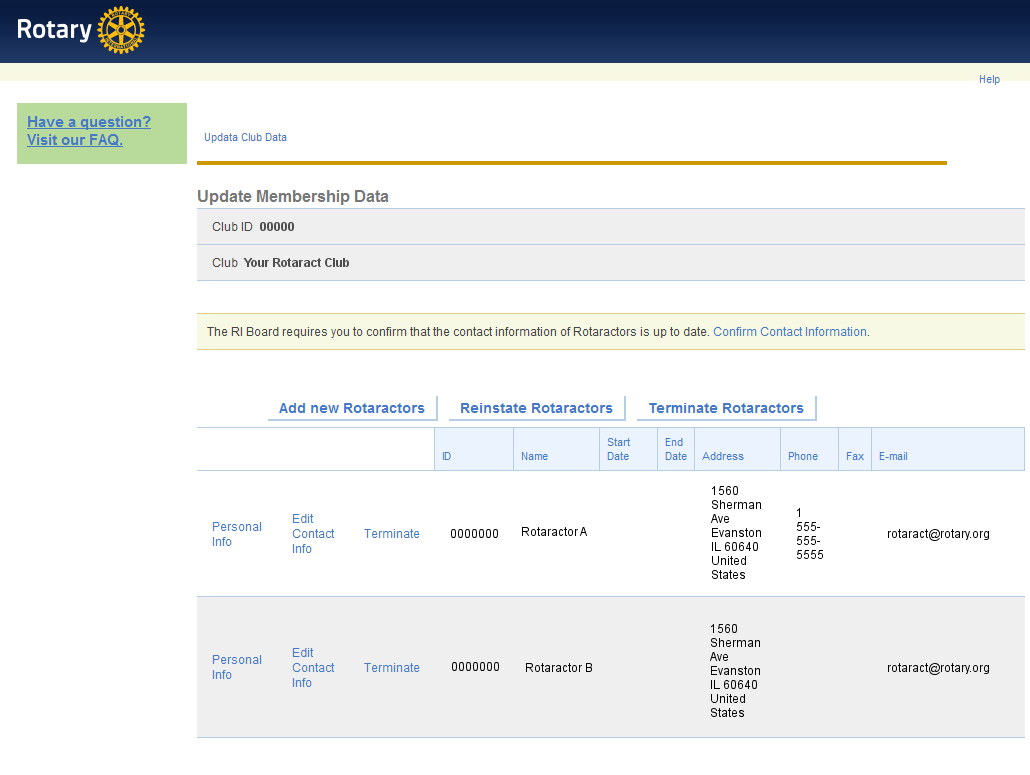 If you see individuals who are no longer in your Rotaract club, you can remove them
NOTE: If as a reported club president/advisor you face any challenges adding members, it may be because those members already have a My Rotary profile. If they do, and they’re not connected with a Rotaract club, those individuals should email data@rotary.org to get connected with their club. They should provide their name, email address with which they created the My Rotary account, the name of the Rotaract club and the sponsor Rotary club.
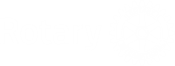 [Speaker Notes: ADD A SLIDE:  If as a reported club president/advisor you face any challenges adding members, it may be because those members already have a My Rotary profile. If they do, and they’re not connected with a Rotaract club, those individuals should email data@rotary.org to get connected with your club. They should provide their name, email address with which they created the My Rotary account, the name of the Rotaract club and the sponsor Rotary club.]
NOTE: Rotaractors can also report themselves as members when they create a My Rotary account. Just make sure they select your Rotaract club during the registration process.
Each member, regardless of role, must have their own email address when creating their My Rotary account.
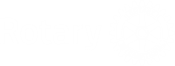 Approximately 72 hours after new accounts are created the Rotaract Club president can then return to the Club Administration page to verify that new members appear in their club membership data.
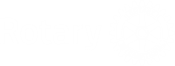 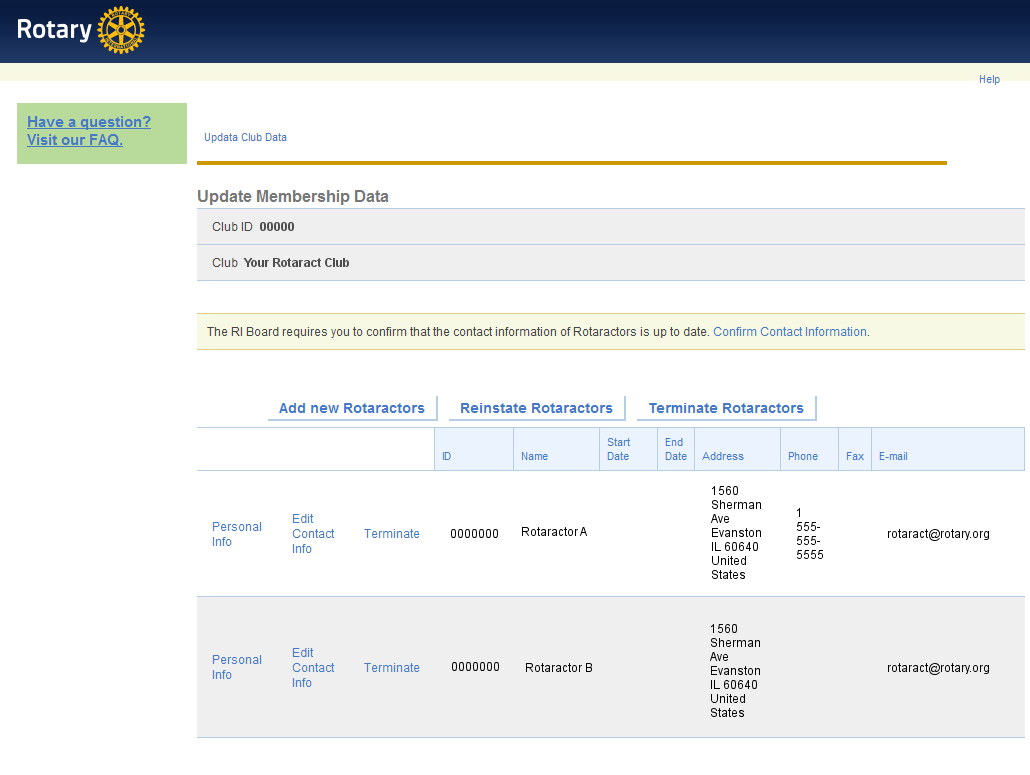 Once all new members have been added, click Confirm Contact Information
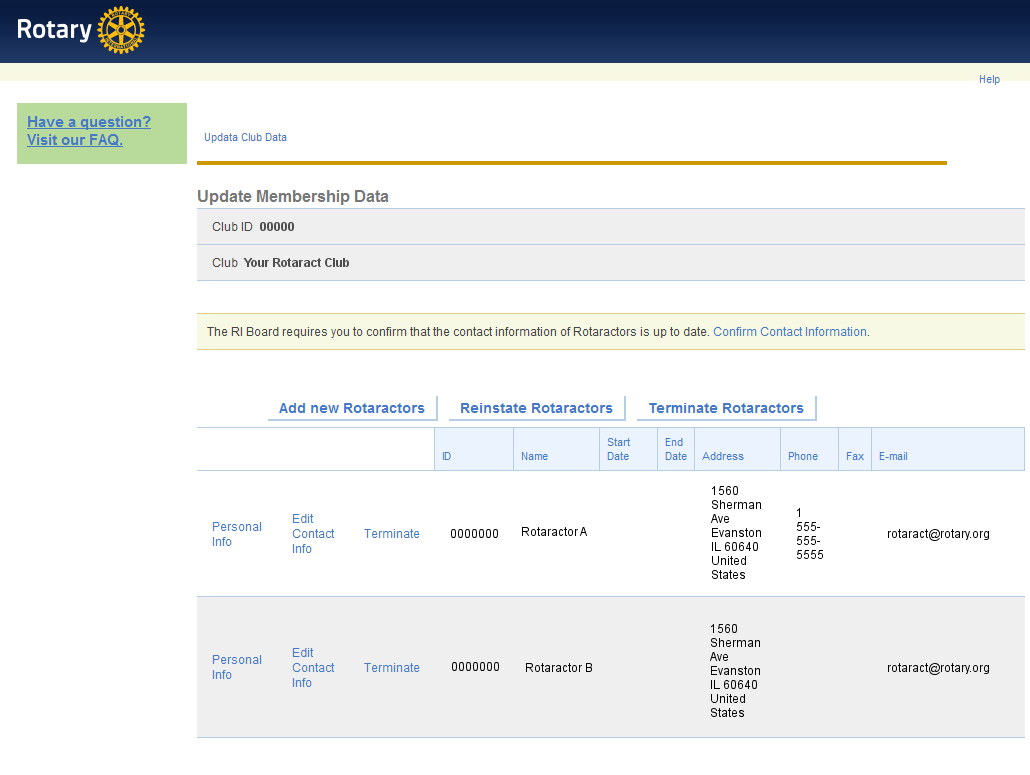 Now click Update Club Data
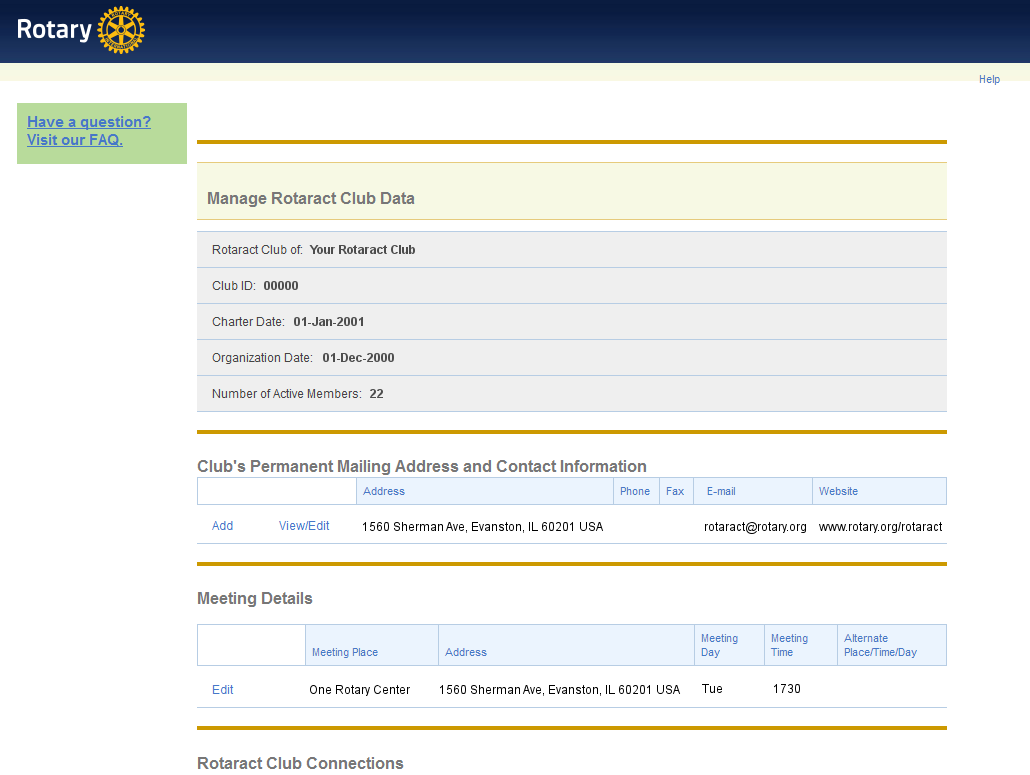 Here you can update your Rotaract club’s president, mailing address, website, and meeting time
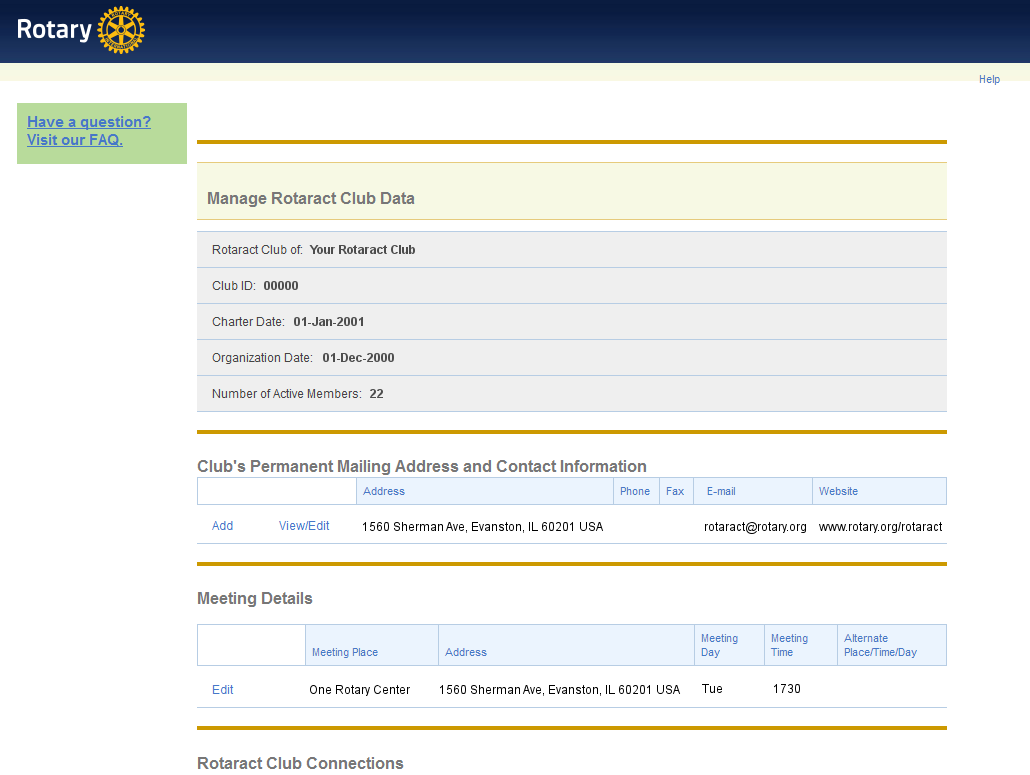 Make sure your meeting information includes a complete street address with postal code. These details will appear in the Worldwide Rotaract Directory
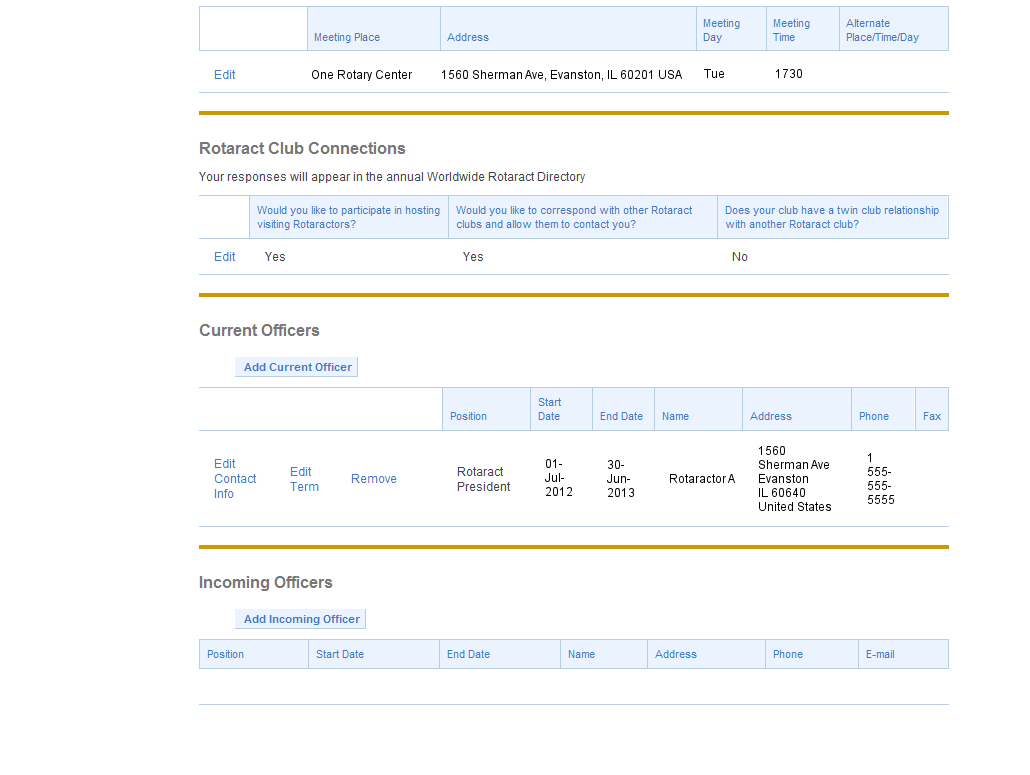 Add the president-elect for your club so they can easily continue this process next year. They will need their own My Rotary account
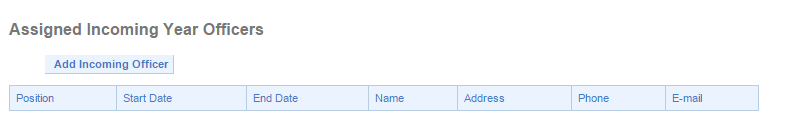 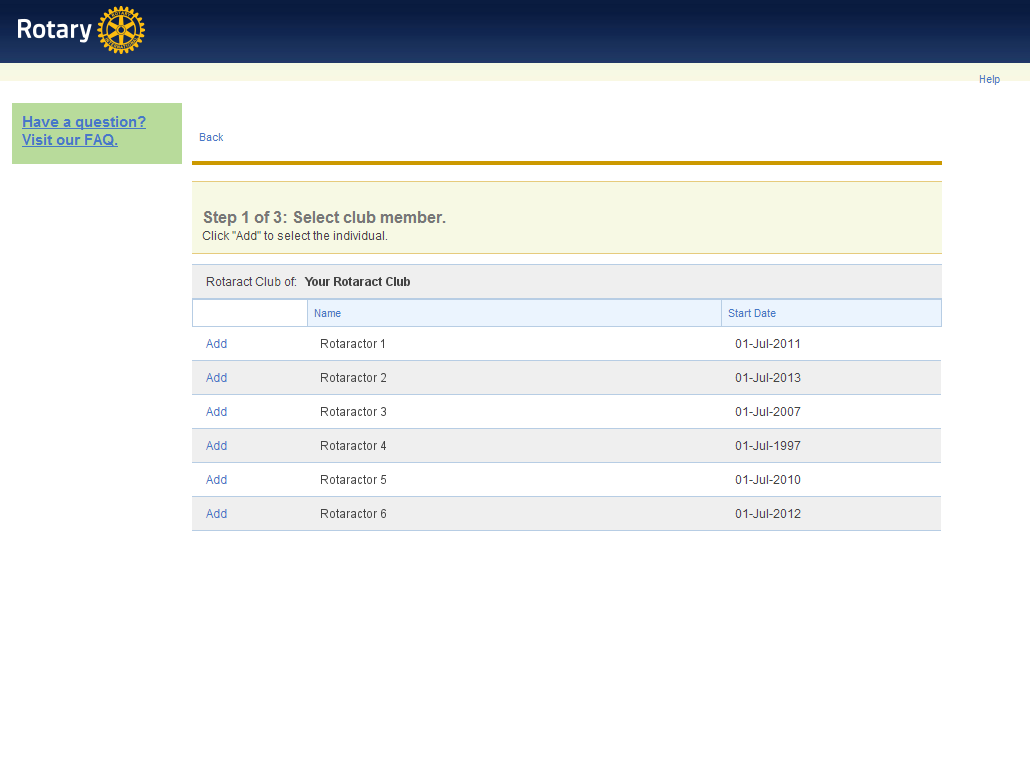 Click Add next to a member’s name to add them as president-elect. NOTE: A person must be reported as a club member to be added as president-elect
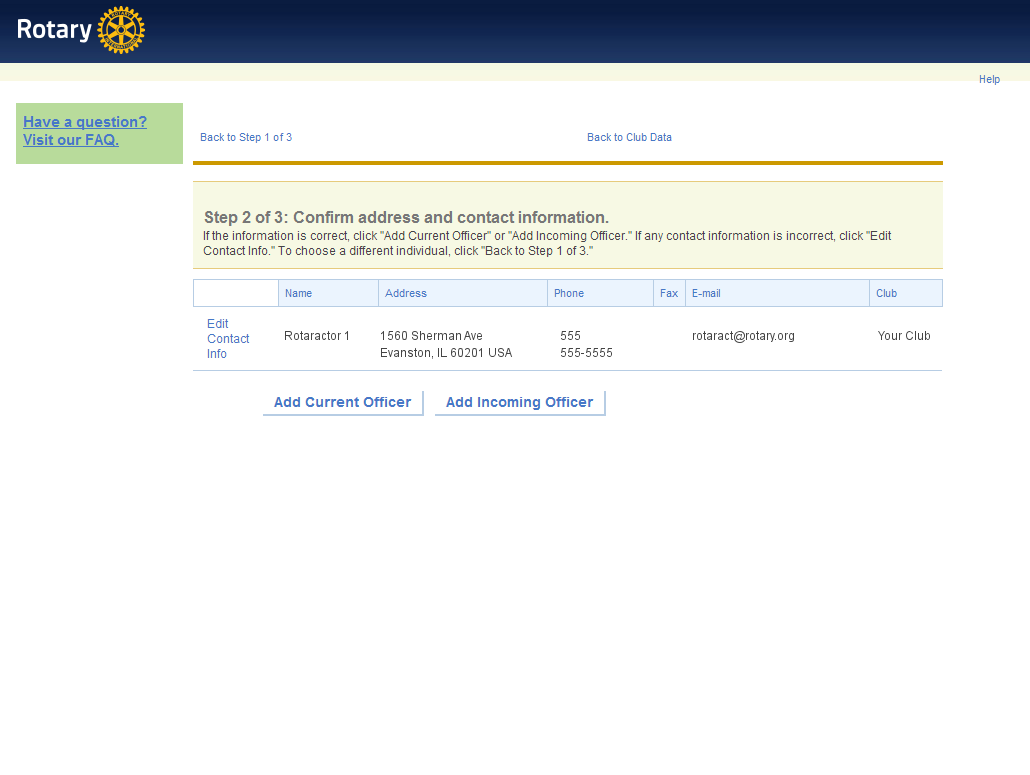 Confirm the person’s contact information, then select Add Incoming Officer
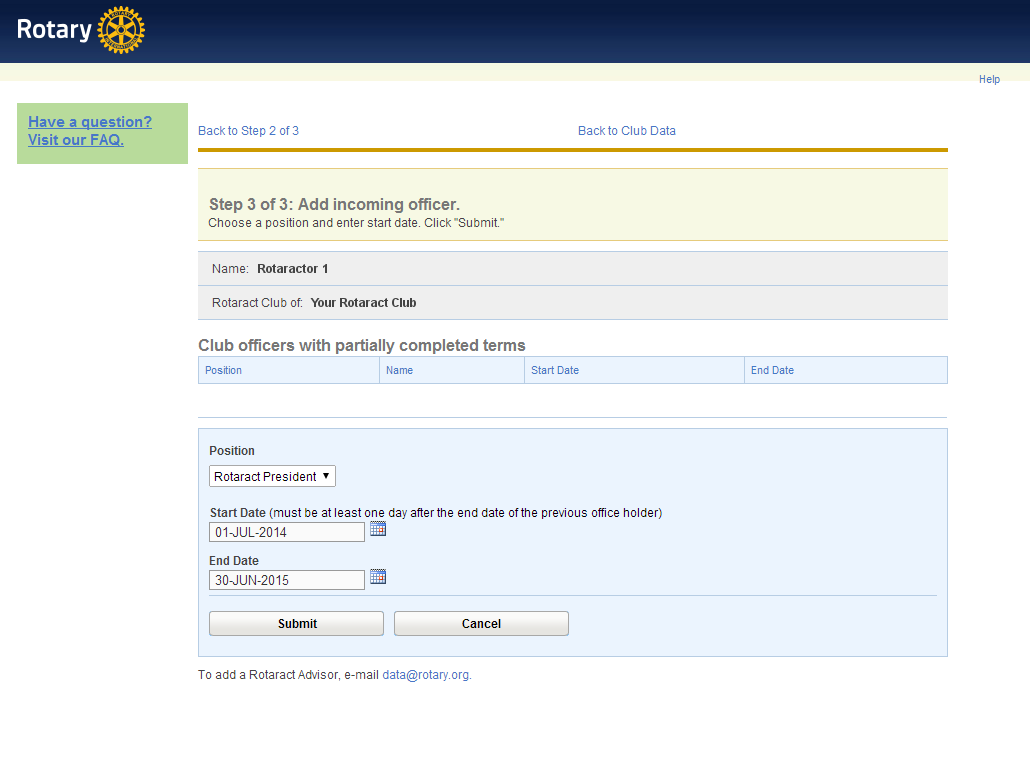 Select the correct term, then click Submit.                 NOTE: Currently the only officer position you can     report on this form is Rotaract President
Be sure to update your club’s information twice each year,  by 30 September and 31 March. 
Thanks for keeping your club connected to the global network of Rotaract!
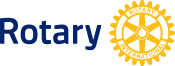 Questions?
Email us at rotaract@rotary.org
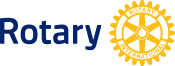